Uri Zwick
Tel Aviv University
Matrix Multiplication and  Graph Algorithms
Outline
Algebraic matrix multiplication
Strassen’s algorithm
Rectangular matrix multiplication
Boolean matrix multiplication
Simple reduction to integer matrix multiplication
Computing the transitive closure of a graph.
Min-Plus matrix multiplication
Equivalence to the APSP problem
Expensive reduction to algebraic products
Fredman’s trick
APSP in undirected graphs
An O(n2.38) algorithm for unweighted graphs (Seidel)
An O(Mn2.38) algorithm for weighted graphs (Shoshan-Zwick)
APSP in directed graphs
An O(M0.68n2.58) algorithm (Zwick)
An O(Mn2.38) preprocessing / O(n) query answering algorithm (Yuster-Zwick)
An O(n2.38log M) (1+ε)-approximation algorithm
Summary and open problems
Short introduction toFast matrix multiplication
Algebraic Matrix Multiplication
j
i
=

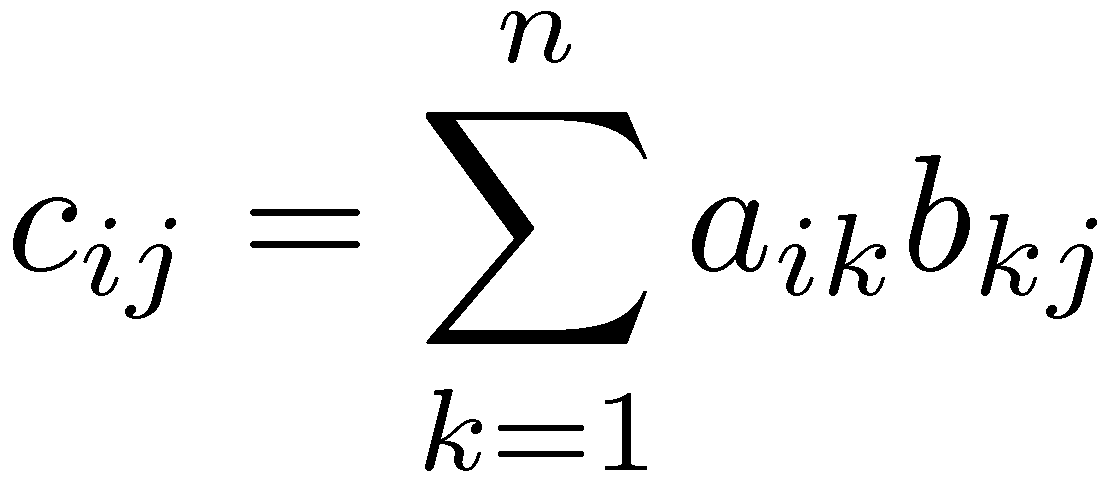 Can be computed naively in O(n3) time.
Matrix multiplication algorithms
…
Conjecture/Open problem:  n2+o(1)   ???
Multiplying 22 matrices
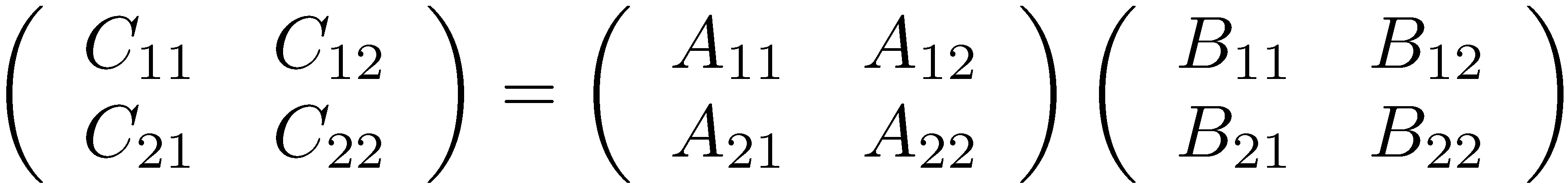 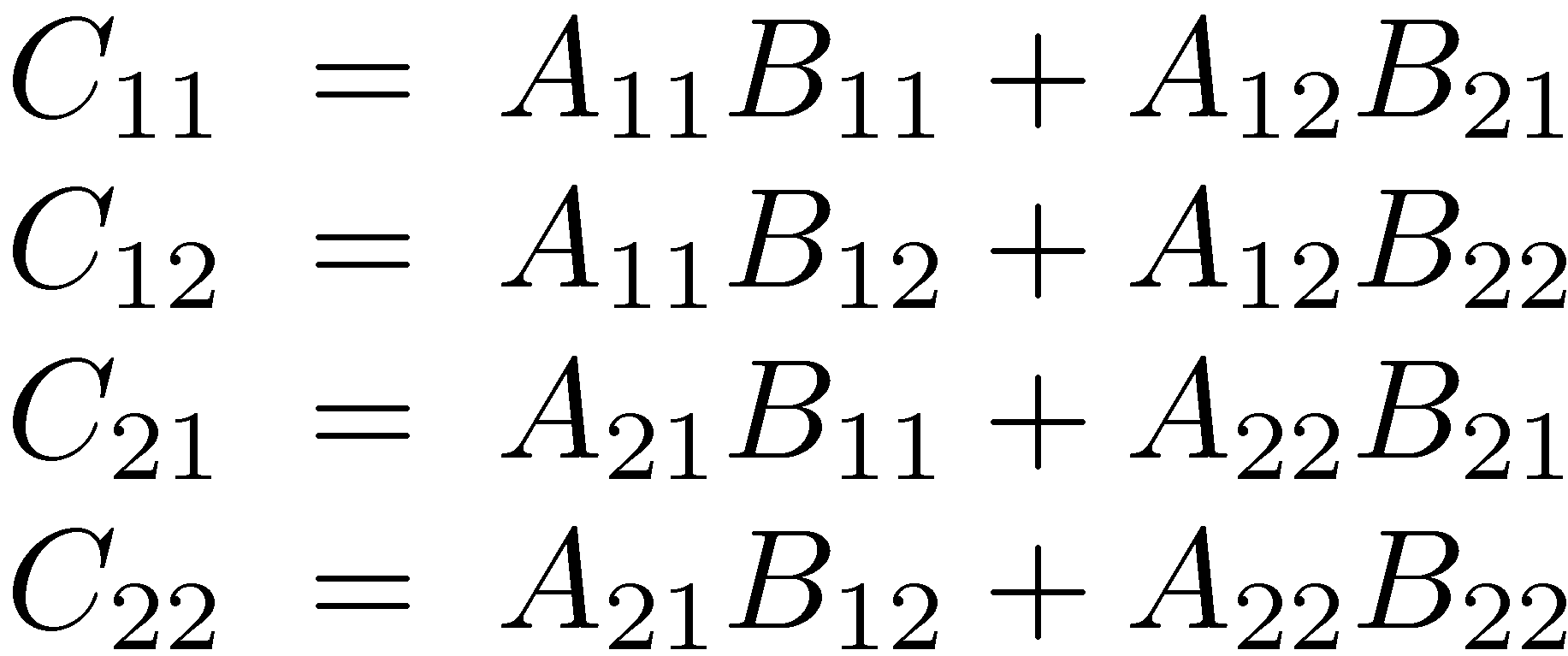 8 multiplications4 additions
Works over any ring!
Multiplying nn matrices
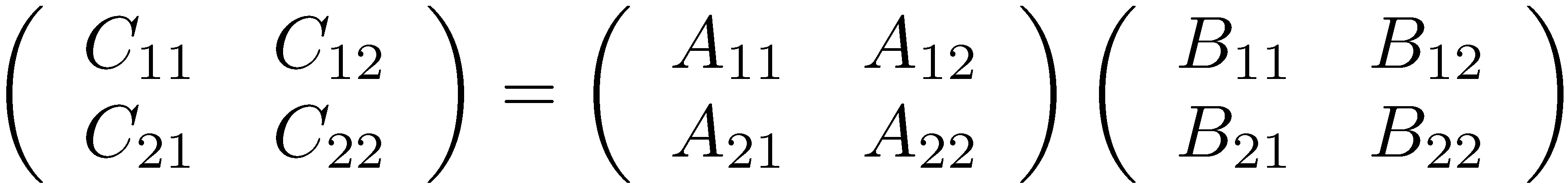 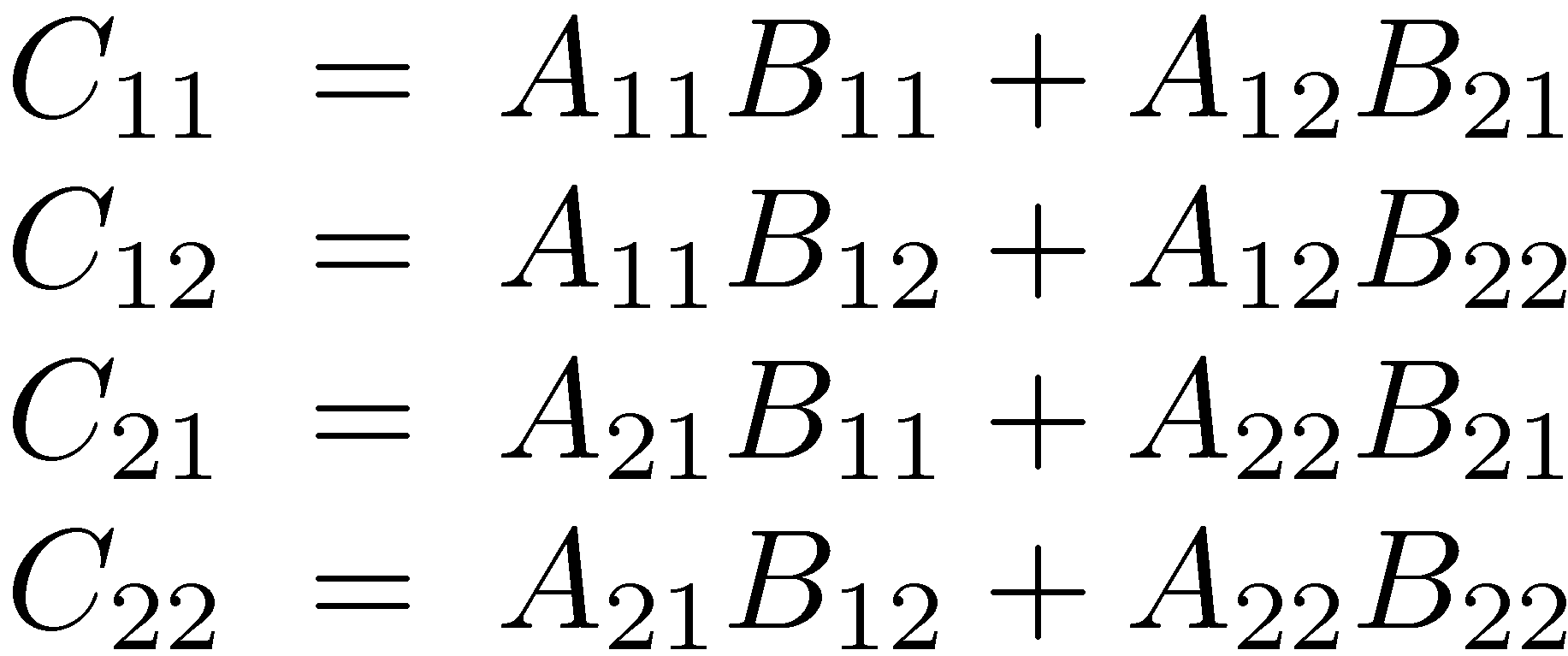 8 multiplications4 additions
T(n) = 8 T(n/2) + O(n2)
T(n) = O(nlog8/log2)=O(n3)
Strassen’s 22 algorithm
Subtraction!
7 multiplications18 additions/subtractions
Works over any ring!
“Strassen Symmetry” (by Mike Paterson)
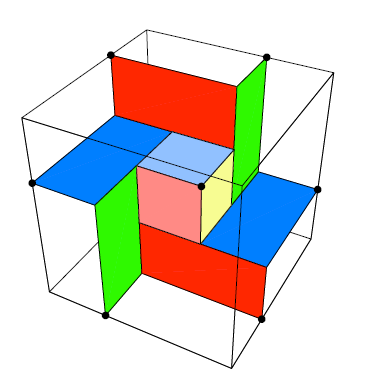 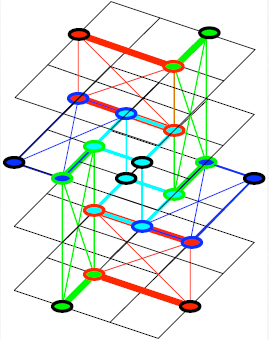 Strassen’s nn algorithm
View each n  n matrix as a 2  2 matrix whose elements are n/2  n/2 matrices.
Apply the 22 algorithm recursively.
T(n) = 7 T(n/2) + O(n2)
T(n) = O(nlog7/log2)=O(n2.81)
Matrix multiplication algorithms
The O(n2.81) bound of Strassen was improved by Pan, Bini-Capovani-Lotti-Romani, Schönhage and finally by Coppersmith and Winograd to O(n2.38).
The algorithms are much more complicated…
New group theoretic approach [Cohn-Umans ‘03] [Cohn-Kleinberg-szegedy-Umans ‘05]
We let 2 ≤  < 2.38 be the exponent of matrix multiplication.
Many believe that =2+o(1).
Determinants / Inverses
The title of Strassen’s 1969 paper is:“Gaussian elimination is not optimal”
Other matrix operations that can be performed in O(n) time:
Computing determinants:  det A
Computing inverses:  A1
Computing characteristic polynomials
Matrix MultiplicationDeterminants / Inverses
What is it good for?
Transitive closure
Shortest Paths
Perfect/Maximum matchings
Dynamic transitive closure
k-vertex connectivity
Counting spanning trees
p
n
n
n
=

n
p
Rectangular Matrix multiplication
Naïve complexity:        n2p
[Coppersmith ’97]:  n1.85p0.54+n2+o(1)
For p ≤ n0.29, complexity = n2+o(1)  !!!
BOOLEAN MATRIX MULTIPLICATION andTRANSIVE CLOSURE
Boolean Matrix Multiplication
j
i
=

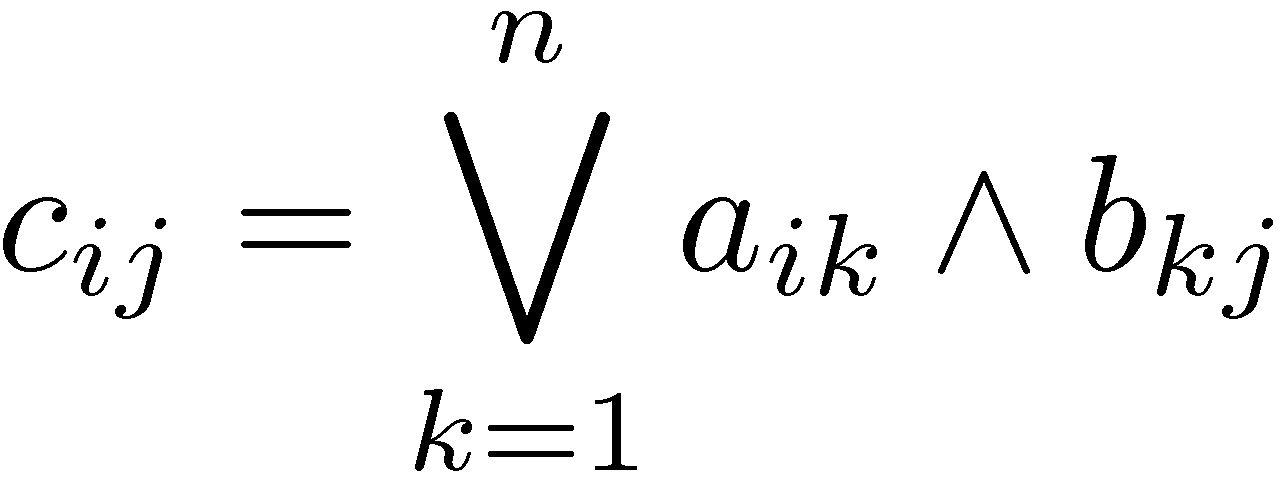 Can be computed naively in O(n3) time.
Boolean Product
Algebraic Product
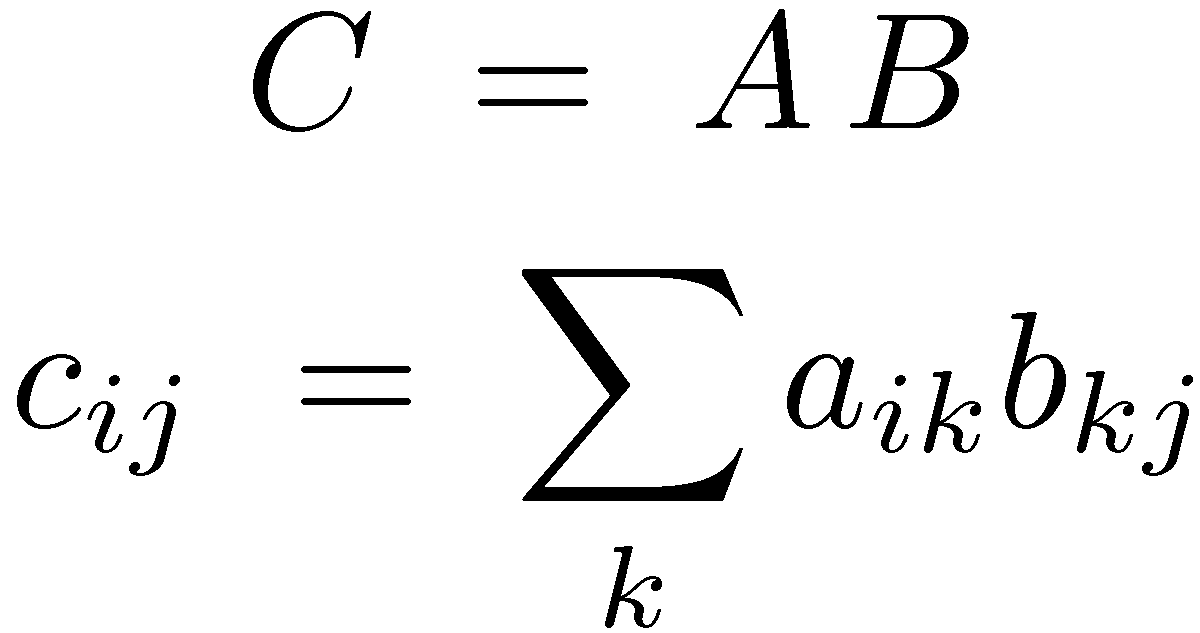 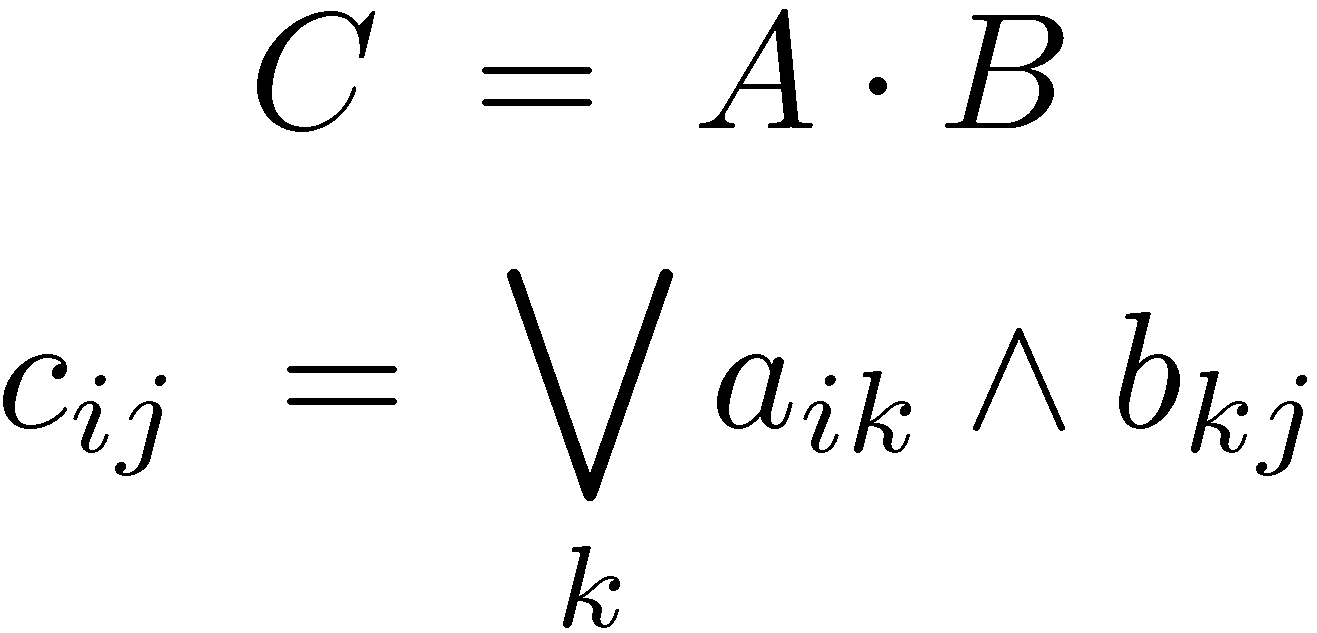 ?
O(n2.38) algebraic operations
O(n2.38) operations on O(log n) bit words
But, we can work over the integers!(modulo n+1)
Logical or () has no inverse!
Transitive Closure
Let G=(V,E) be a directed graph.
The transitive closure G*=(V,E*) is the graph in which (u,v)E* iff there is a path from u to v.
Can be easily computed in O(mn) time.
Can also be computed in O(n) time.
4
1
6
3
2
5
Adjacency matrix of a directed graph
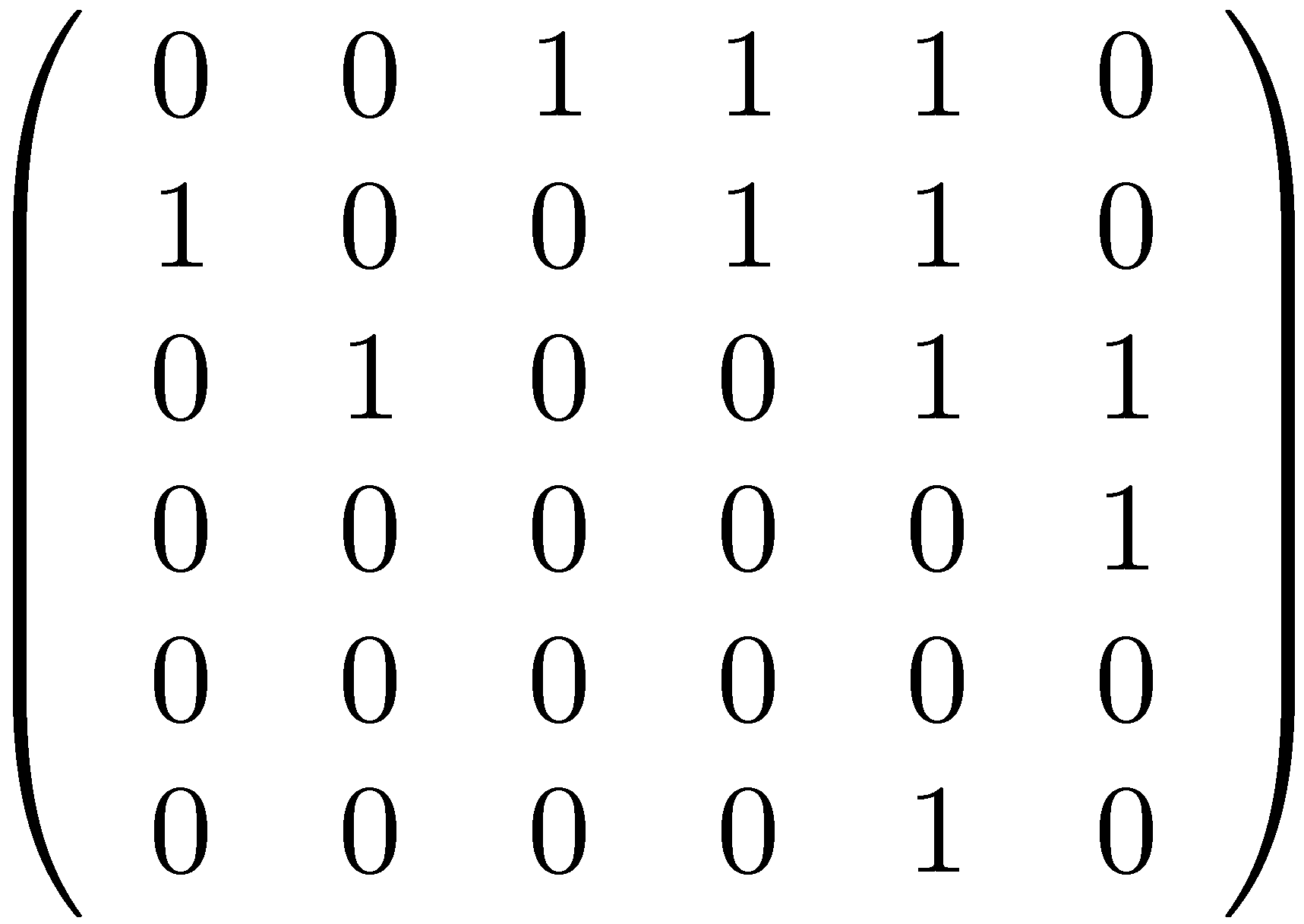 Exercise 0: If A is the adjacency matrix of a graph, then (Ak)ij=1 iff there is a path of length k from i to j.
Transitive Closure using matrix multiplication
Let G=(V,E) be a directed graph.
If A is the adjacency matrix of G, then (AI)n1 is the adjacency matrix of G*.
The matrix (AI)n1 can be computed by log n squaring operations in O(nlog n) time.
It can also be computed in O(n) time.
B
A
D
X  =
C
X*  =
=
TC(n) ≤ 2 TC(n/2) + 6 BMM(n/2) + O(n2)
Exercise 1: Give O(n) algorithms for findning, in a directed graph,
a triangle
a simple quadrangle
a simple cycle of length k.
Hints:
In an acyclic graph all paths are simple.
In c) running time may be exponential in k.
Randomization makes solution much easier.
MIN-PLUS MATRIX MULTIPLICATION andALL-PAIRS SHORTEST PATHS(APSP)
An interesting special caseof the APSP problem
A
B
20
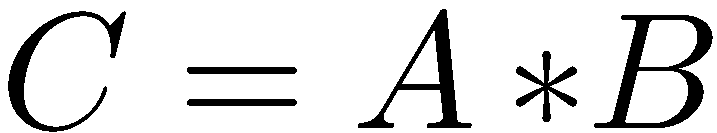 17
30
2
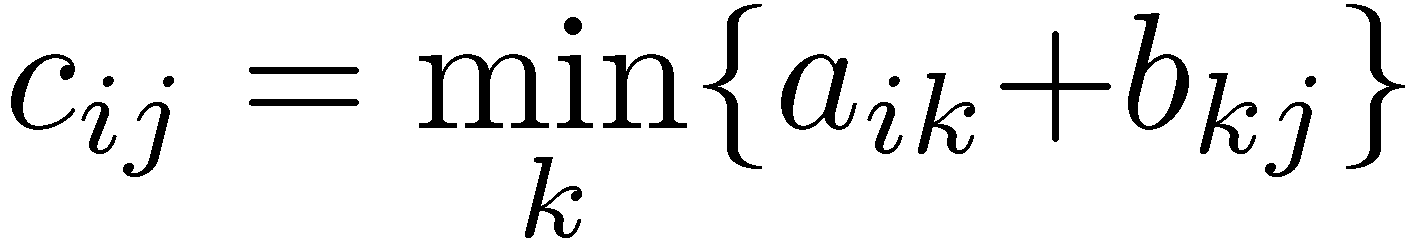 23
10
5
20
Min-Plus product
Min-Plus Products
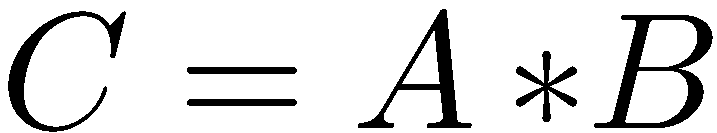 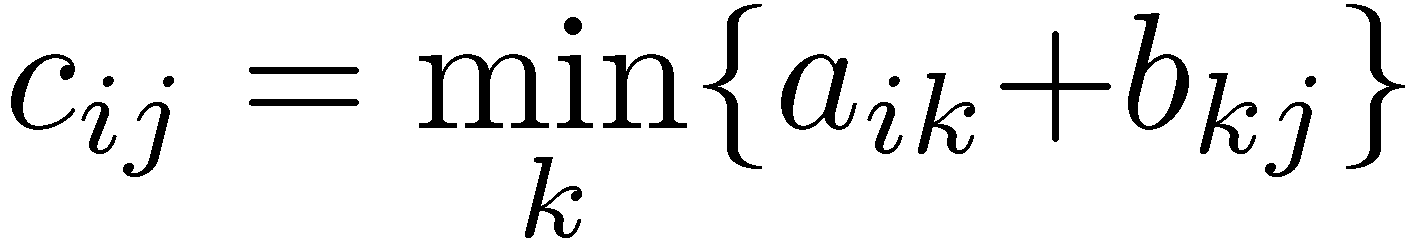 Solving APSP by repeated squaring
If W is an n by n matrix containing the edge weightsof a graph. Then Wn is the distance matrix.
By induction, Wk gives the distances realized by paths that use at most k edges.
D  W 
for i 1 to log2n do D  D*D
Thus:    APSP(n)  MPP(n) log n
Actually:  APSP(n) = O(MPP(n))
B
A
D
X  =
C
X*  =
=
APSP(n) ≤ 2 APSP(n/2) + 6 MPP(n/2) + O(n2)
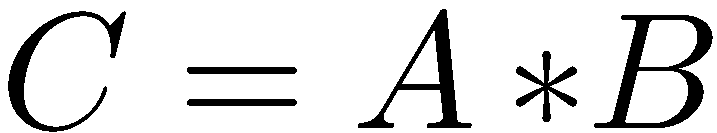 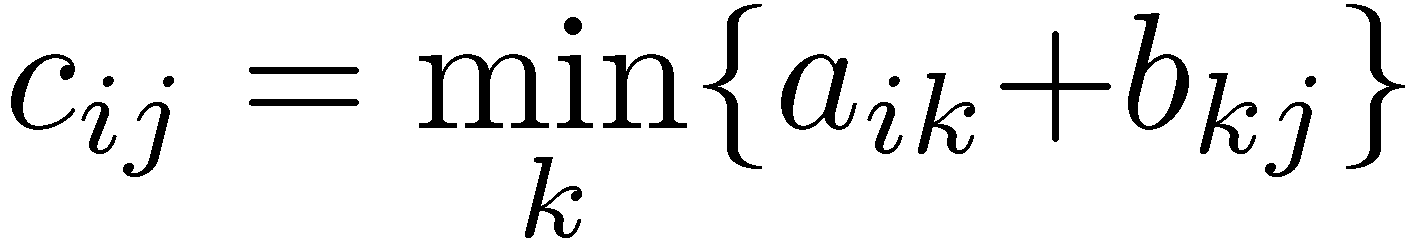 Min-Plus Product
Algebraic Product
?
min operation has no inverse!
O(n2.38)
Fredman’s trick
The min-plus product of two n  n matrices can be deduced after only O(n2.5) additions and comparisons.
It is not known how to implement the algorithm in O(n2.5) time.
Algebraic Decision Trees
a17-a19 ≤ b92-b72
no
yes
…
c11=a12+b21c12=a13+b32...
c11=a18+b81c12=a16+b62...
c11=a13+b31c12=a15+b52...
c11=a17+b71c12=a14+b42...
…
Breaking a square product into several rectangular products
m
B1
B2
n
A2
A1
MPP(n) ≤ (n/m) (MPP(n,m,n) + n2)
Fredman’s trick
m
n
air+brj  ≤  ais+bsj
m
B

A
n
air - ais  ≤  bsj - brj
Naïve calculation requires n2m operations
Fredman observed that the result can be inferred after performing only O(nm2) operations
Fredman’s trick (cont.)
air+brj  ≤  ais+bsj
air - ais  ≤  bsj - brj

Generate all the differences air - ais and bsj - brj .
 Sort them using O(nm2) comparisons. (Non-trivial!)
 Merge the two sorted lists using O(nm2) comparisons.
The ordering of the elements in the sorted listdetermines the result of the min-plus product !!!
All-Pairs Shortest Pathsin directed graphs with “real” edge weights
PERFECT MATCHINGS
Matchings
A matching is a subset of edges that do not touch one another.
Matchings
A matching is a subset of edges that do not touch one another.
Perfect Matchings
A matching is perfect if there are no unmatched vertices
Perfect Matchings
A matching is perfect if there are no unmatched vertices
Algorithms for finding perfect or maximum matchings
A matching M is a maximum matching iff it admits no augmenting paths
Combinatorial approach:
Algorithms for finding perfect or maximum matchings
A matching M is a maximum matching iff it admits no augmenting paths
Combinatorial approach:
Combinatorial algorithms for finding perfect or maximum matchings
In bipartite graphs, augmenting paths can be found quite easily, and maximum matchings can be used using max flow techniques.
In non-bipartite the problem is much harder. (Edmonds’ Blossom shrinking techniques)
Fastest running time (in both cases): O(mn1/2) [Hopcroft-Karp] [Micali-Vazirani]
4
1
6
3
2
5
Adjacency matrix of a undirected graph
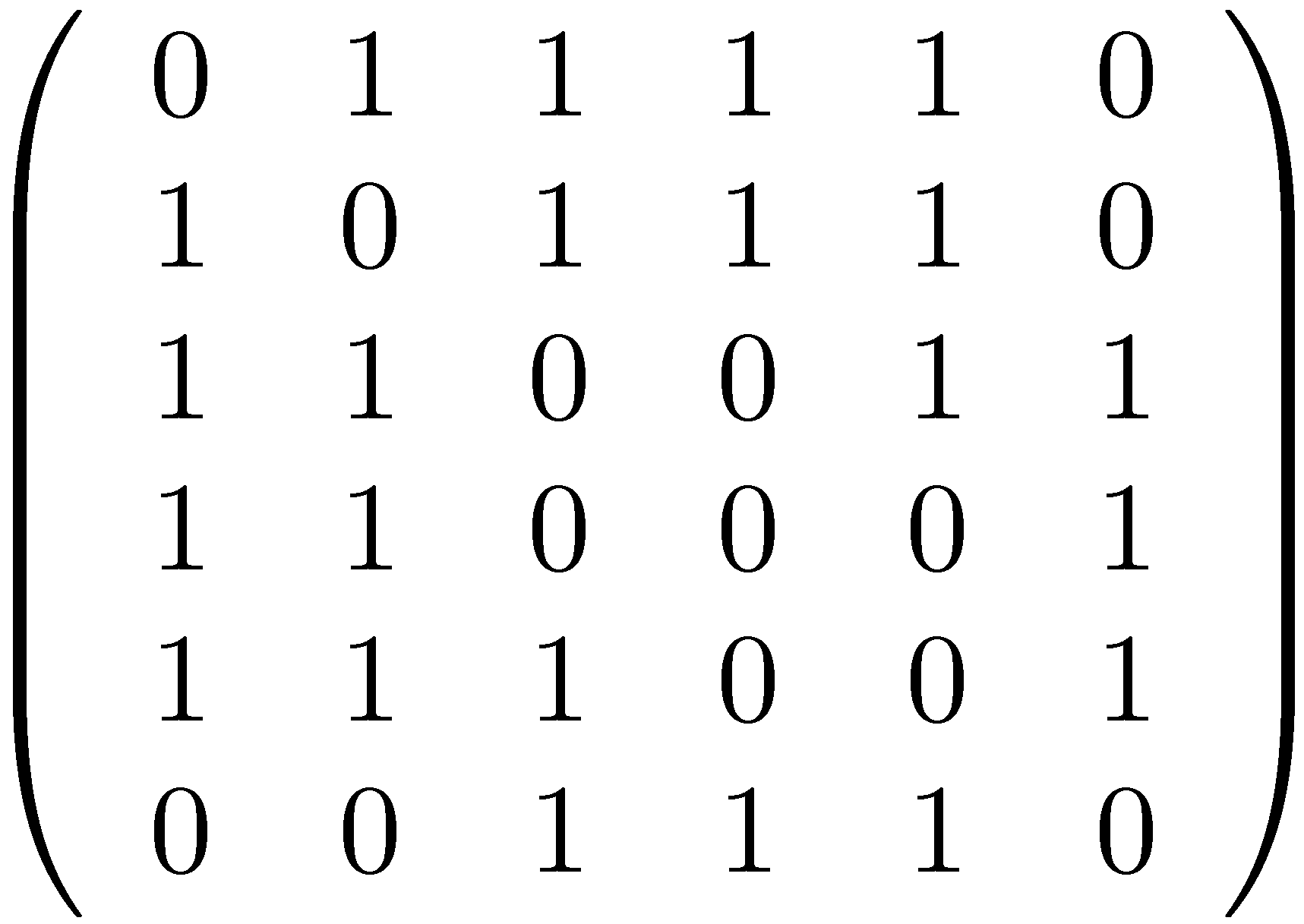 The adjacency matrix of an undirected graph is symmetric.
Matchings, Permanents, Determinants
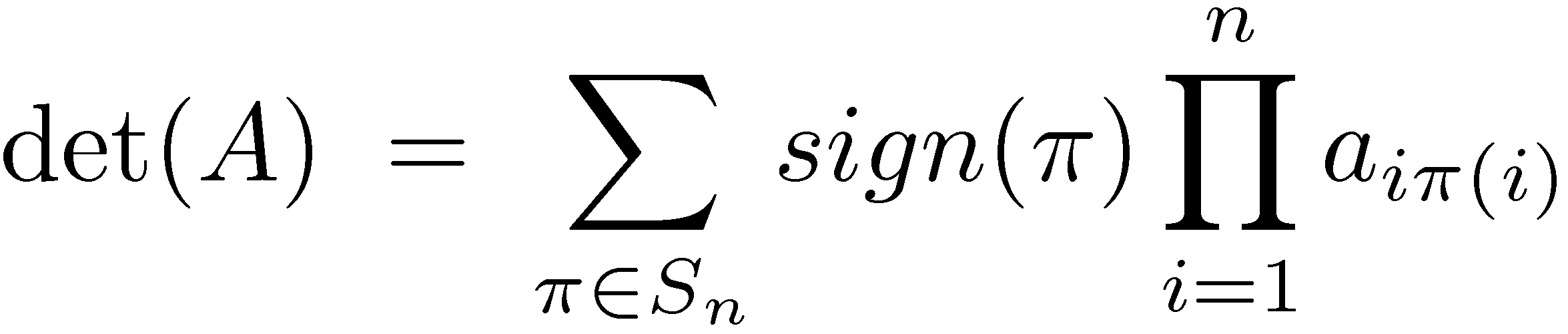 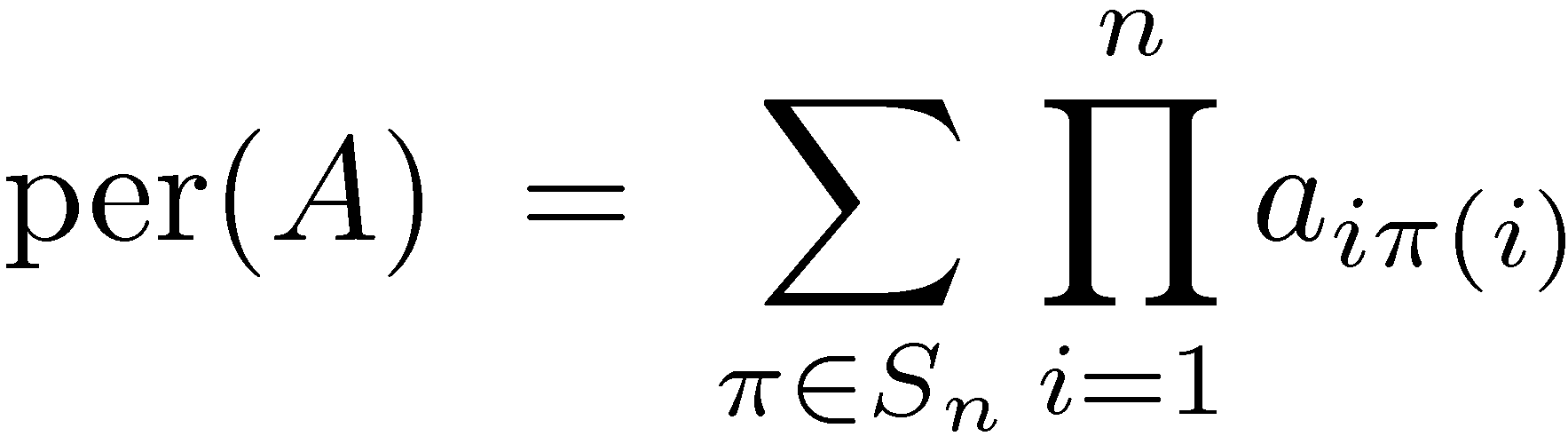 Exercise 2: Show that if A is the adjacency matrix of a bipartite graph G, then per(A) is the number of perfect matchings in G.
Unfortunately computing the permanent is  #P-complete…
4
1
6
3
2
5
Tutte’s matrix (Skew-symmetric symbolic adjacency matrix)
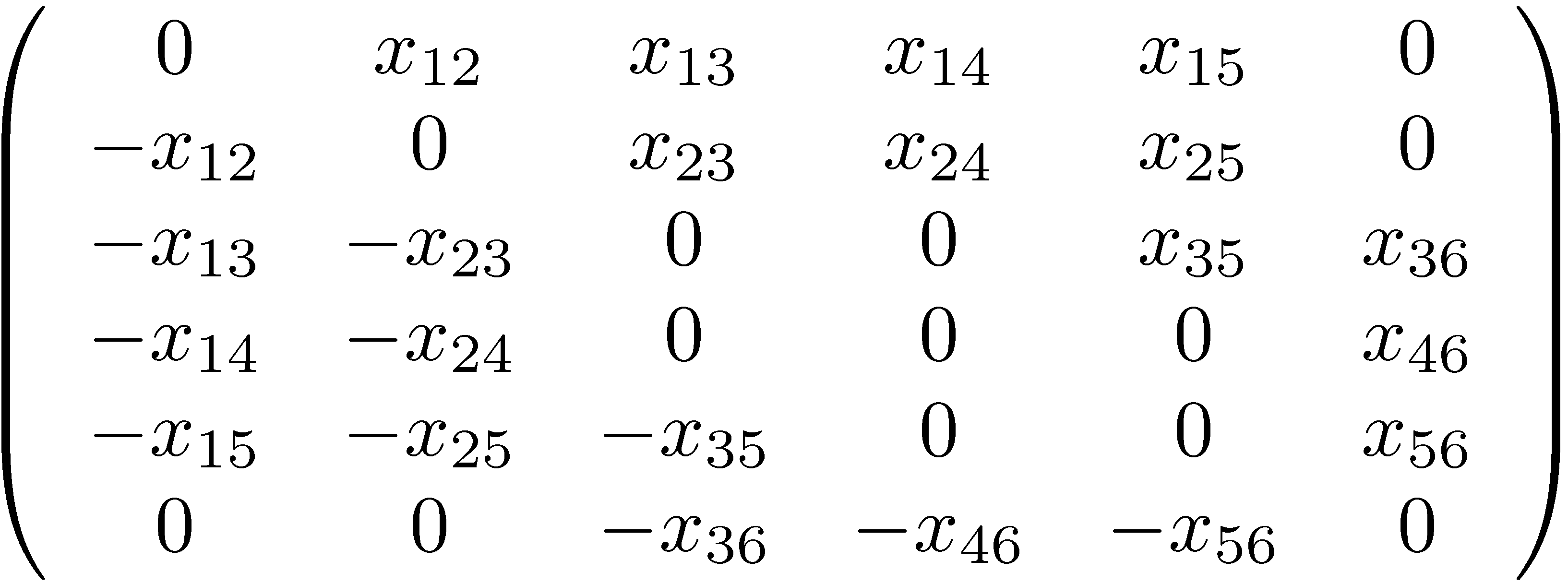 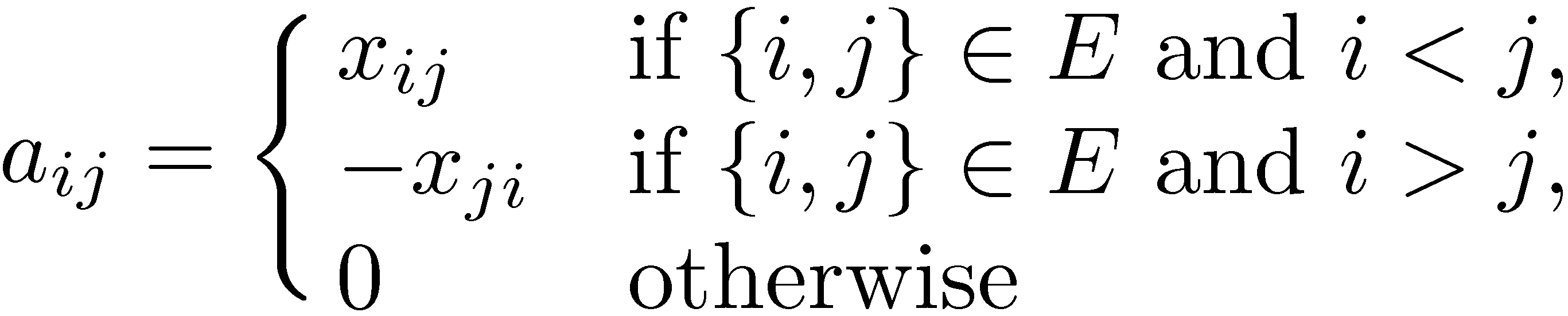 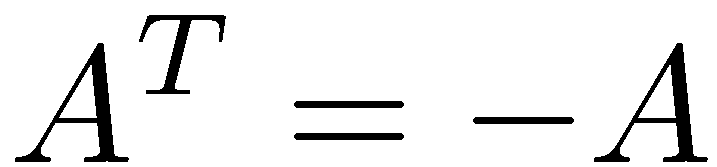 Tutte’s theorem
Let G=(V,E) be a graph and let A be its Tutte matrix. Then, G has a perfect matching iff det A0.
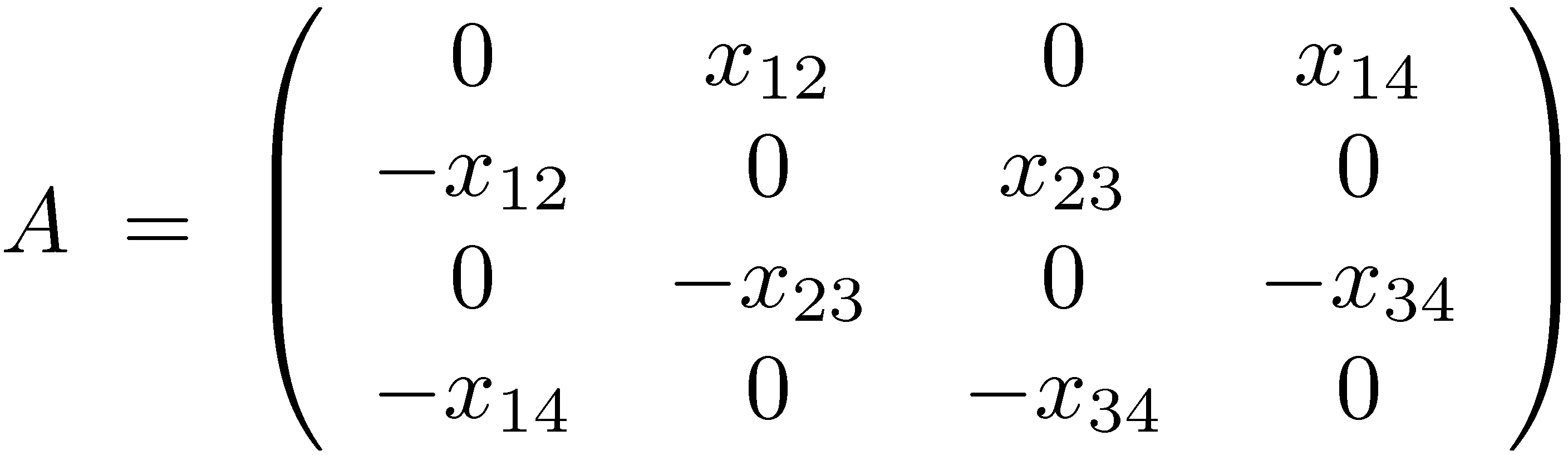 1
2
4
3
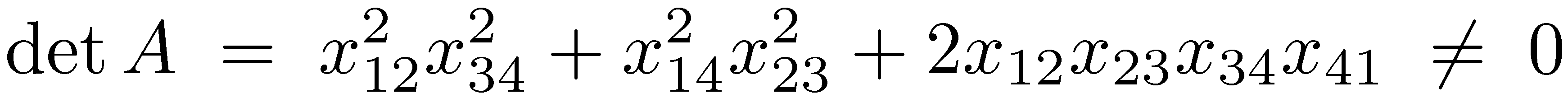 There are perfect matchings
Tutte’s theorem
Let G=(V,E) be a graph and let A be its Tutte matrix. Then, G has a perfect matching iff det A0.
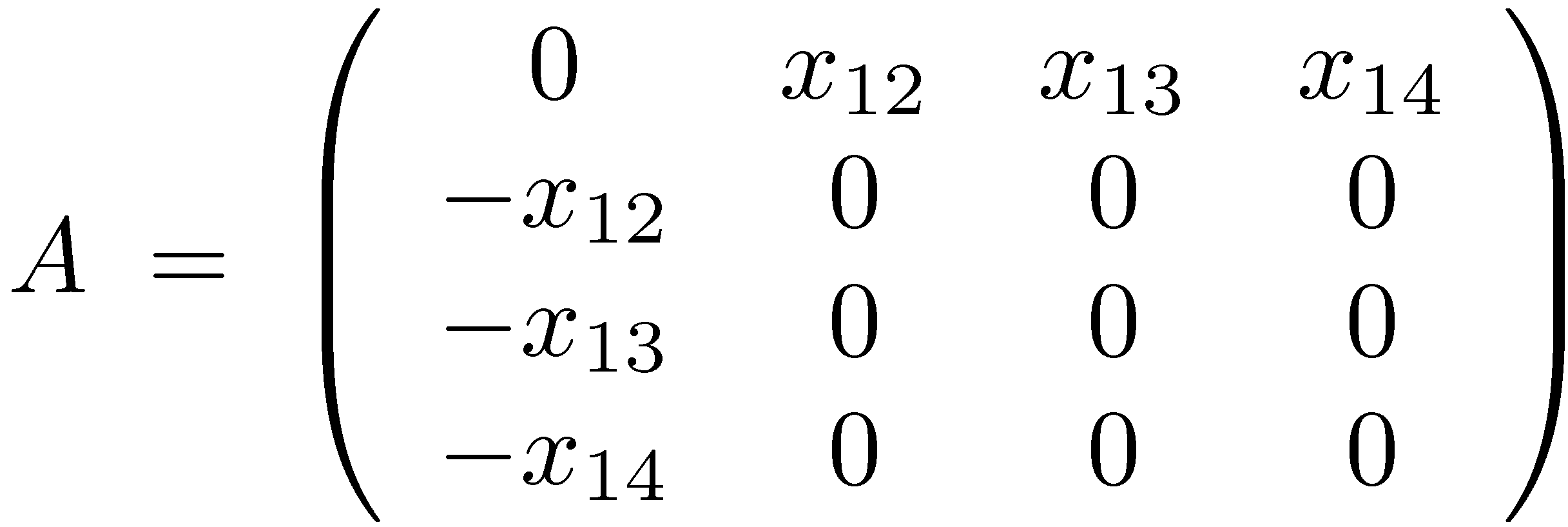 1
2
4
3
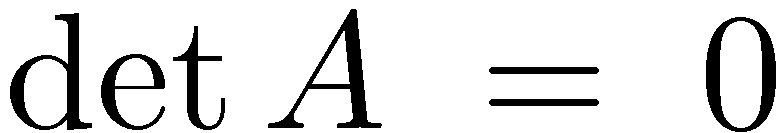 No perfect matchings
10
3
4
7
1
2
6
5
9
8
Proof of Tutte’s theorem
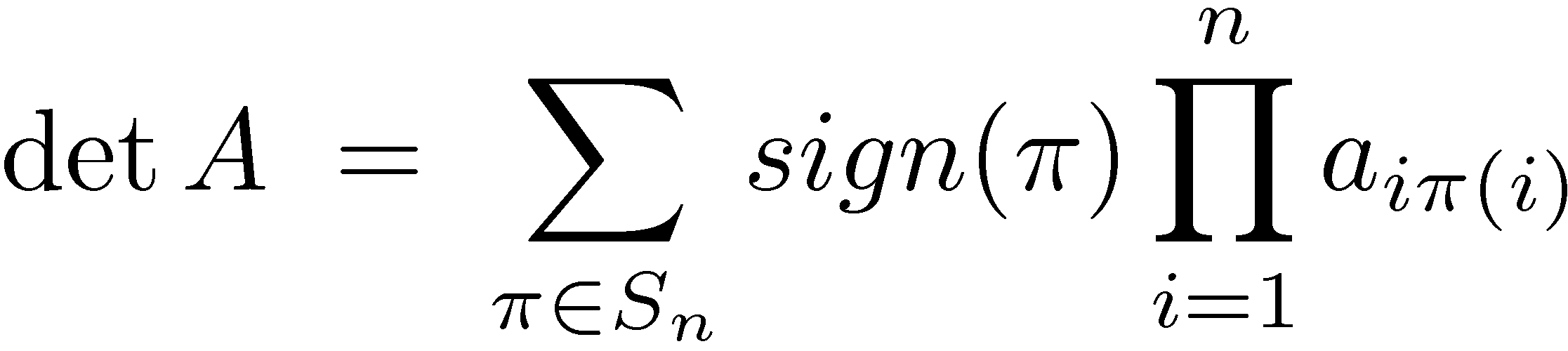 Every permutation Sn defines a cycle collection
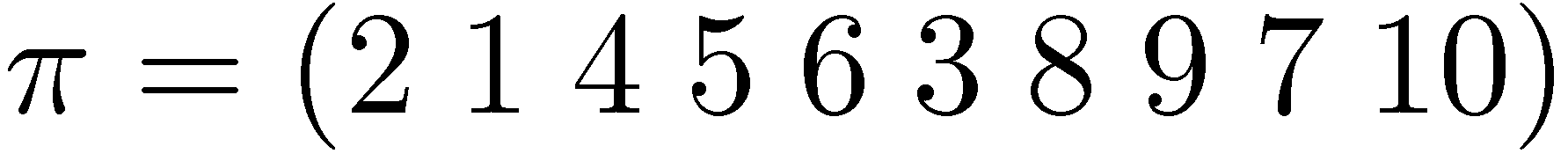 7
1
2
9
8
3
4
6
5
Cycle covers
A permutation Sn for which {i,(i)}E, for 1 ≤ i ≤ k, defines a cycle cover of the graph.
Exercise 3: If ’ is obtained from  by reversing the direction of a cycle, then sign(’)=sign().
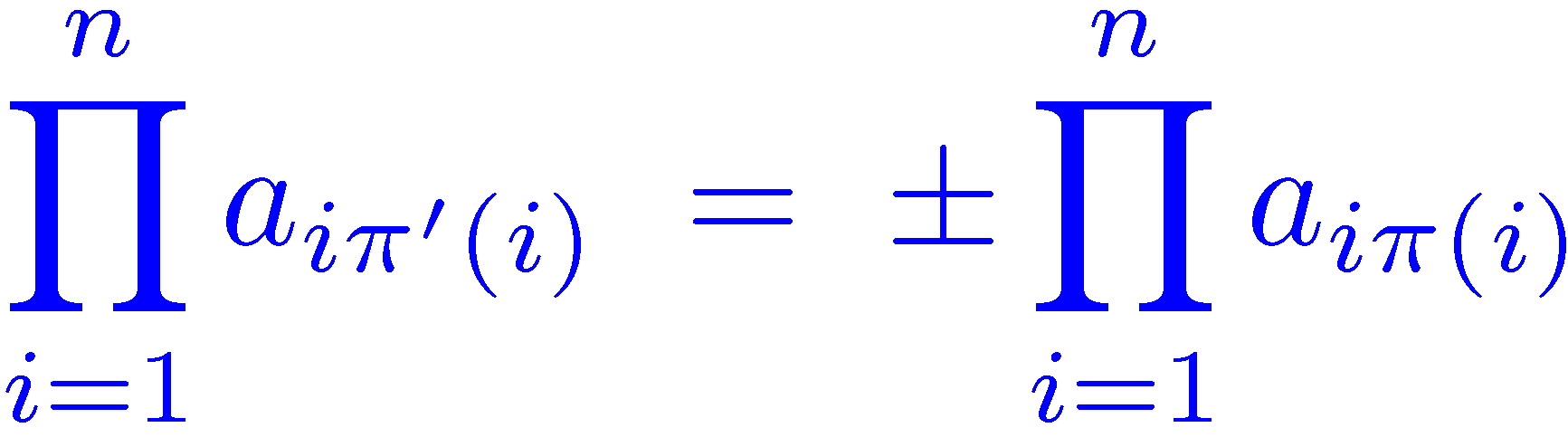 Depending on the parity of the cycle!
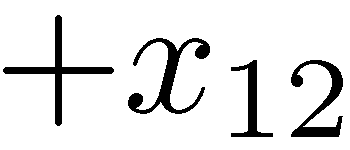 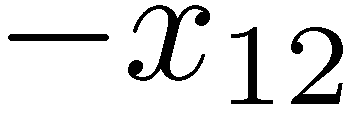 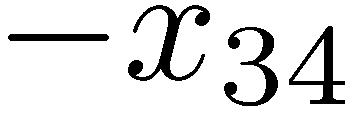 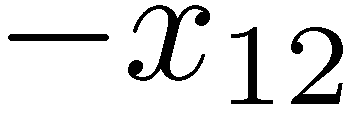 7
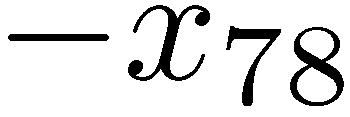 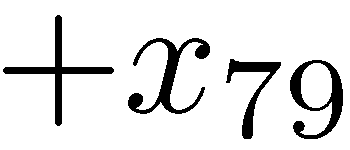 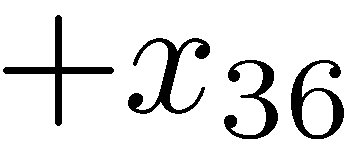 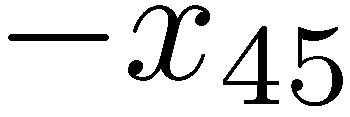 9
8
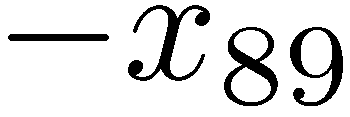 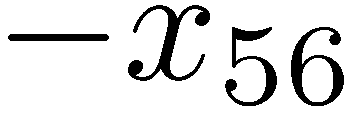 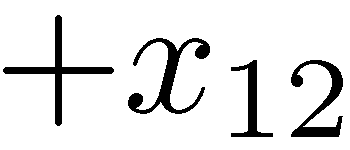 3
3
4
4
1
1
2
2
6
6
5
5
Reversing Cycles
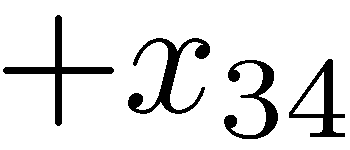 7
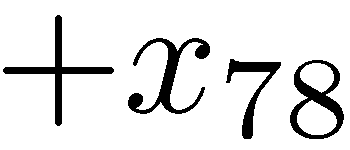 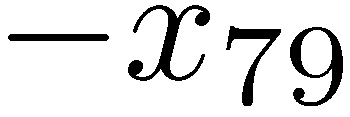 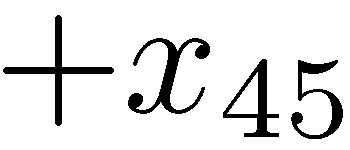 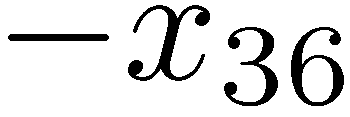 9
8
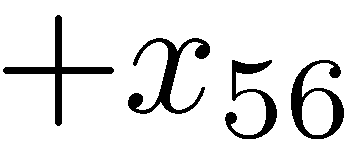 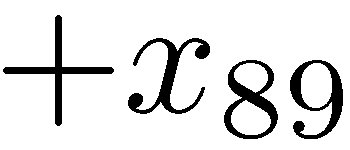 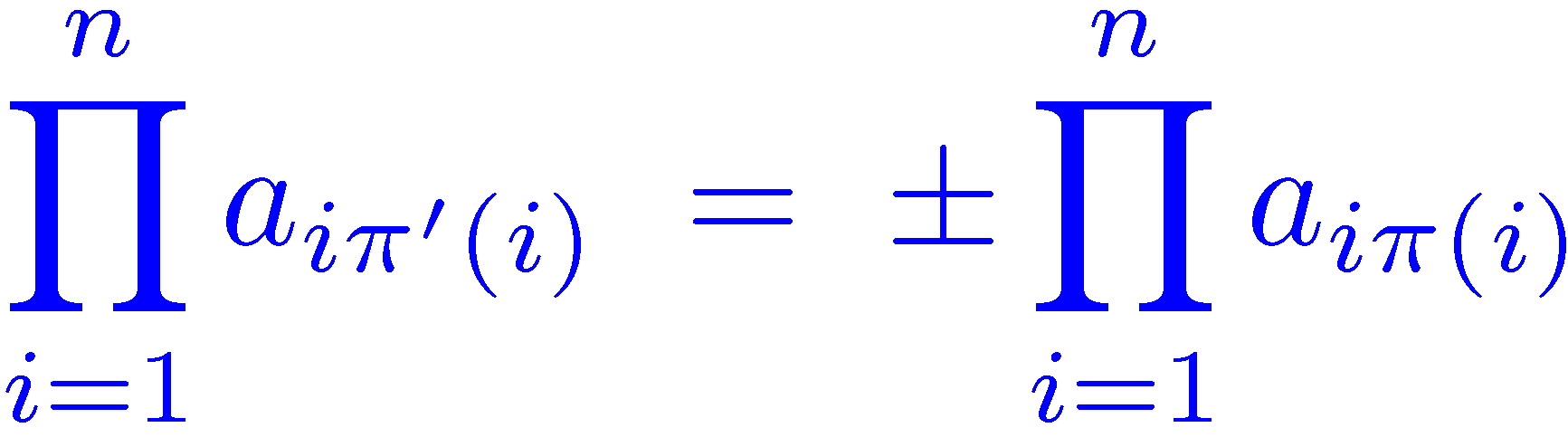 Depending on the parity of the cycle!
Proof of Tutte’s theorem (cont.)
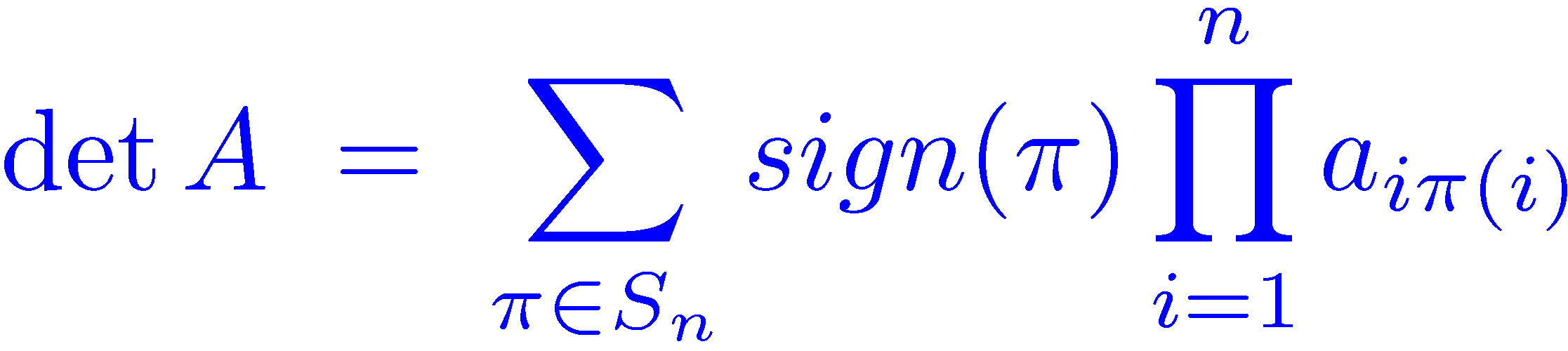 The permutations Sn that contain an odd cycle cancel each other!
We effectively sum only over even cycle covers.
A graph contains a perfect matching iff it contains an even cycle cover.
Proof of Tutte’s theorem (cont.)
A graph contains a perfect matching iff it contains an even cycle cover.
Perfect Matching  Even cycle cover
Proof of Tutte’s theorem (cont.)
A graph contains a perfect matching iff it contains an even cycle cover.
Even cycle cover  Perfect matching
An algorithm for perfect matchings?
Construct the Tutte matrix A.
Compute det A.
If det A  0, say ‘yes’, otherwise ‘no’.
det A is a symbolic expression that may be of exponential size!
Problem:
Replace each variable xij by a random element of Zp, where p=(n2) is a prime number
Lovasz’s solution:
The Schwartz-Zippel lemma
Let P(x1,x2,…,xn) be a polynomial of degree d over a field F. Let S F. If P(x1,x2,…,xn)0 and a1,a2,…,an are chosen randomly and independently from S, then
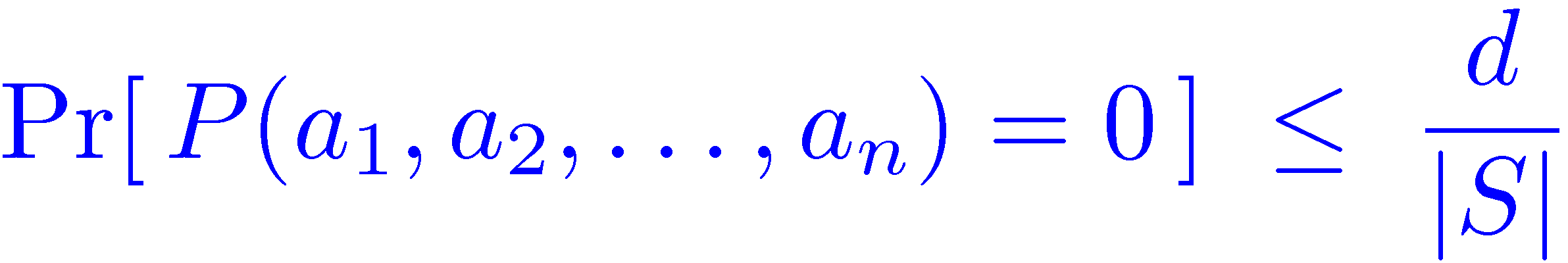 Proof by induction on n.
For n=1, follows from the fact that polynomial of degree d over a field has at most d roots
Lovasz’s algorithm for existence of perfect matchings
Construct the Tutte matrix A.
Replace each variable xij by a random element of Zp, where p=O(n2) is prime.
Compute det A.
If det A  0, say ‘yes’, otherwise ‘no’.
If algorithm says ‘yes’, then the graph contains a perfect matching.
If the graph contains a perfect matching, then the probability that the algorithm says ‘no’, is at most O(1/n).
Parallel algorithms
Determinants can be computed very quickly in parallel
DET  NC2
Perfect matchings can be detectedvery quickly in parallel (using randomization)
PERFECT-MATCH  RNC2
Open problem:???  PERFECT-MATCH  NC ???
Finding perfect matchings
Self Reducibility
Delete an edge and check whether there is still a perfect matching
Needs O(n2) determinant computations
Running time O(n +2)
Fairly slow…
Not parallelizable!
Finding perfect matchings
Rabin-Vazirani (1986): An edge {i,j}E is contained in a perfect matching iff (A1)ij0.
Leads immediately to an O(n+1) algorithm:Find an allowed edge {i,j}E , delete it and its vertices from the graph, and recompute A1.
Mucha-Sankowski (2004): Recomputing A1 from scratch is very wasteful. Running time can be reduced to O(n) !
Harvey (2006): A simpler O(n) algorithm.
Adjoint and Cramer’s rule
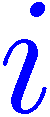 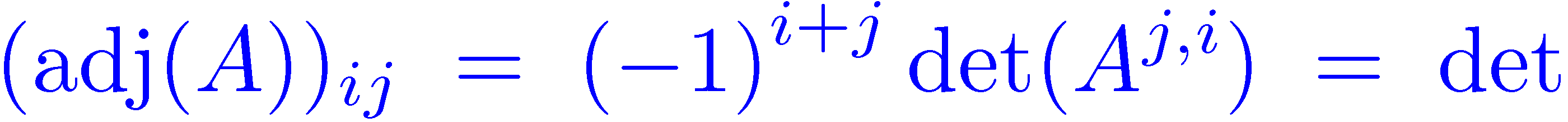 1
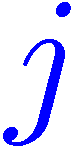 A with the j-th row and i-th column deleted
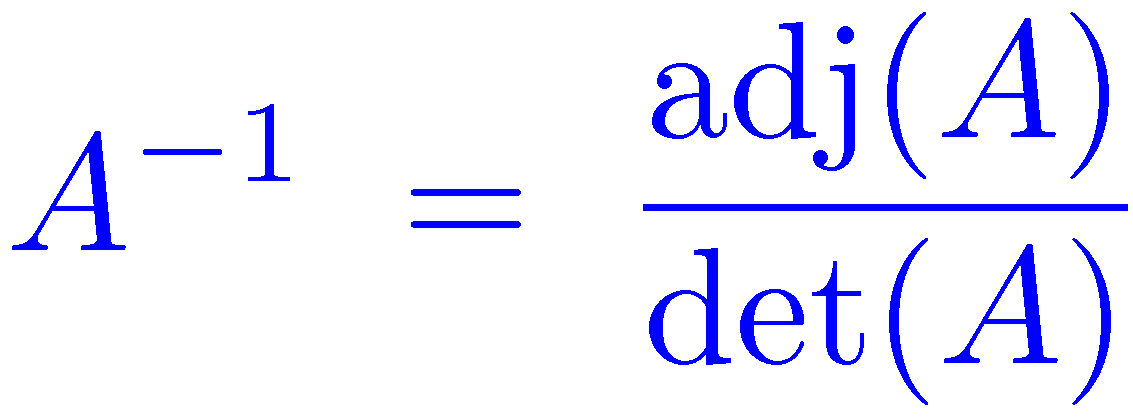 Cramer’s rule:
Finding perfect matchings
Rabin-Vazirani (1986): An edge {i,j}E is contained in a perfect matching iff (A1)ij0.
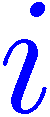 1
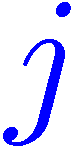 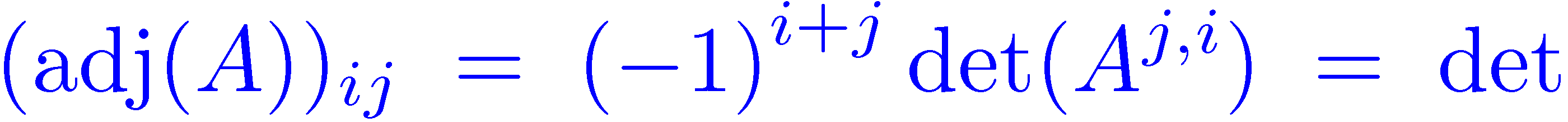 Leads immediately to an O(n+1) algorithm:Find an allowed edge {i,j}E , delete it and its vertices from the graph, and recompute A1.
Still not parallelizable
Finding unique minimum weightperfect matchings [Mulmuley-Vazirani-Vazirani (1987)]
Suppose that edge {i,j}E has integer weight wij
Suppose that there is a unique minimum weight perfect matching M of total weight W
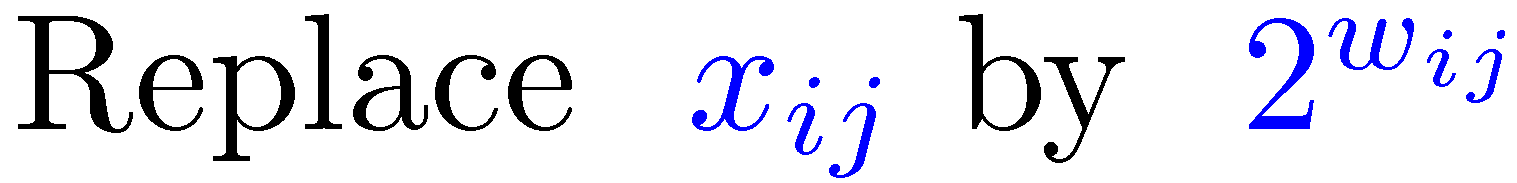 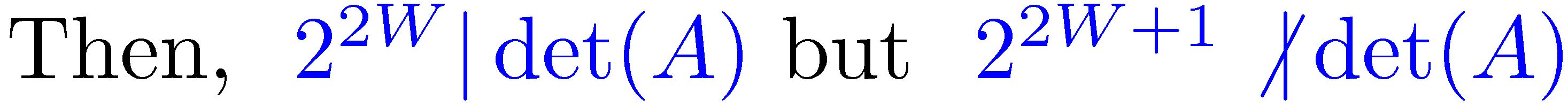 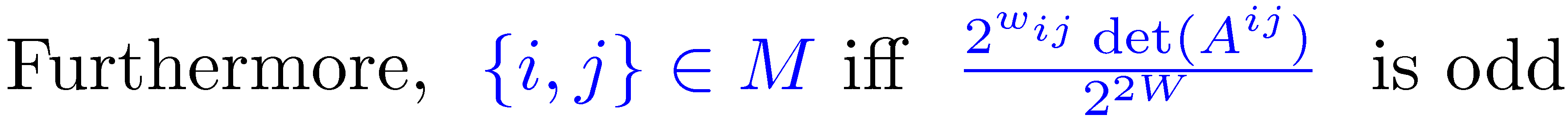 Isolating lemma[Mulmuley-Vazirani-Vazirani (1987)]
Suppose that G has a perfect matching
Assign each edge {i,j}E a random integer weight wij[1,2m]
With probability of at least ½, the minimum weight perfect matching of G is unique
Lemma holds for general collecitons of sets, not just perfect matchings
Proof of Isolating lemma[Mulmuley-Vazirani-Vazirani (1987)]
An edge{i,j} is ambivalent if there is a minimum weight perfect matching  that contains it and another that does not
Suppose that weights were assigned to all edges except for {i,j}
Let aij be the largest weight for which {i,j} participates in some minimum weight perfect matchings
If wij<aij , then {i,j} participates in all minimum weight perfect matchings
The probability that {i,j} is ambivalent is at most 1/(2m)!
Finding perfect matchings [Mulmuley-Vazirani-Vazirani (1987)]
Choose random weights in [1,2m]
Compute determinant and adjoint
Read of a perfect matching (w.h.p.)
Is using m-bit integers cheating?
Not if we are willing to pay for it!
Complexity is O(mn)≤ O(n+2)
Finding perfect matchings in RNC2
Improves an RNC3 algorithm by [Karp-Upfal-Wigderson (1986)]
Multiplying two N-bit numbers
``School method’’
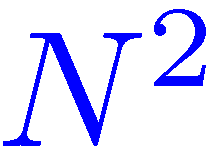 [Schöonhage-Strassen (1971)]
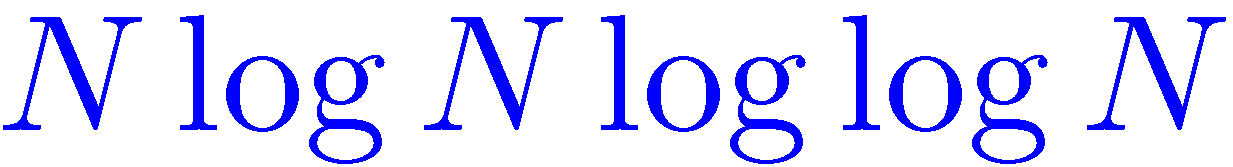 [Fürer (2007)][De-Kurur-Saha-Saptharishi (2008)]
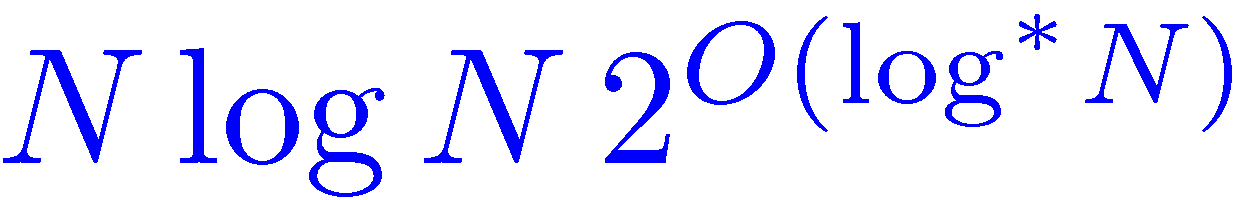 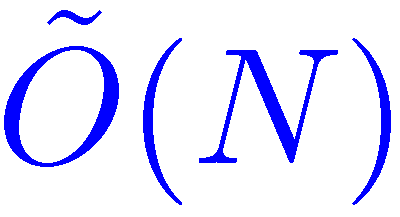 For our purposes…
Finding perfect matchings
We are not over yet…
[Mucha-Sankowski (2004)] Recomputing A1 from scratch is wasteful. Running time can be reduced to O(n) !
[Harvey (2006)] A simpler O(n) algorithm.
Using matrix multiplicationto compute min-plus products
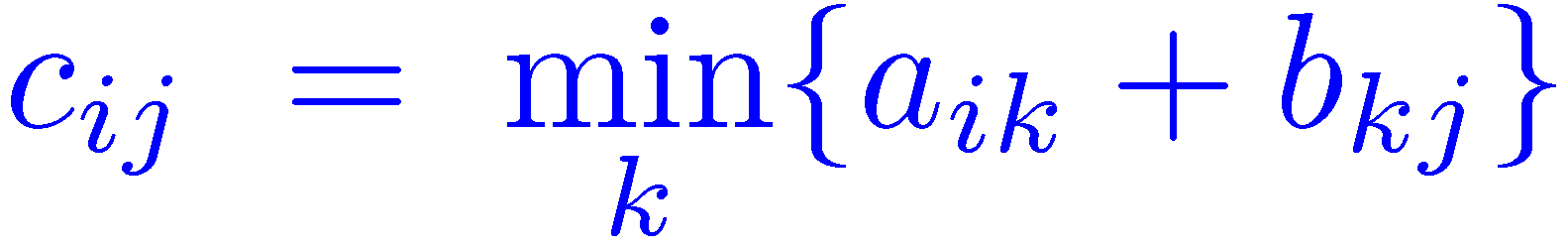 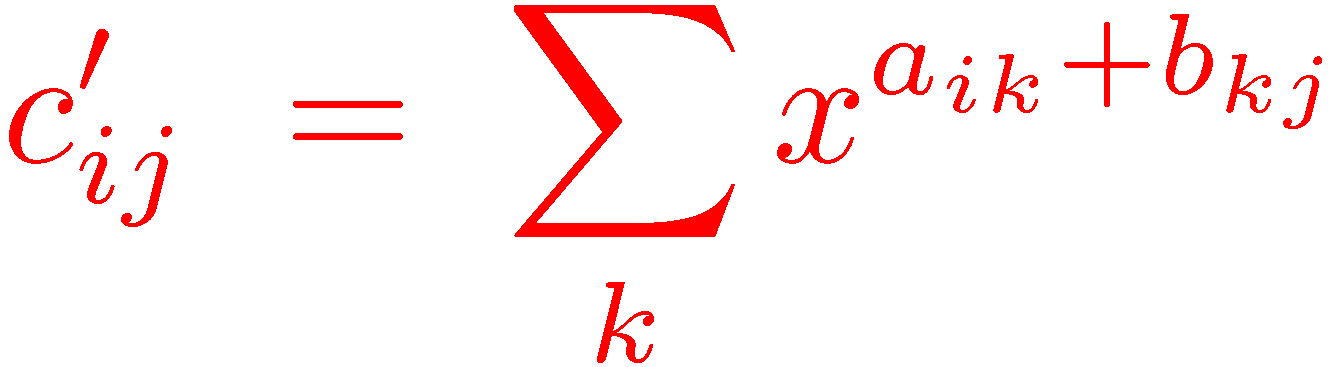 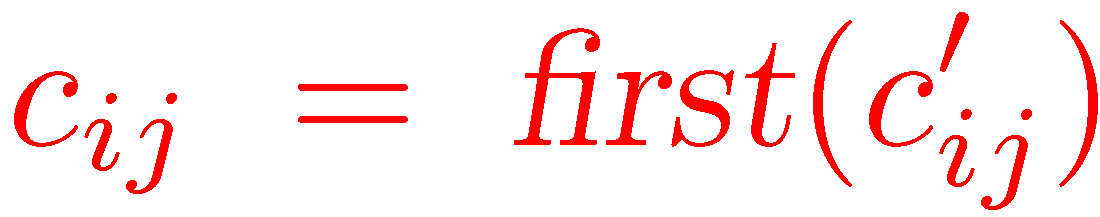 Using matrix multiplicationto compute min-plus products
Assume:   0 ≤ aij , bij ≤ M
M operations per polynomial product
Mn operations per max-plus product
npolynomial products

=
SHORTEST PATHS
APSP – All-Pairs Shortest Paths
SSSP – Single-Source Shortest Paths
UNWEIGHTEDUNDIRECTEDSHORTEST PATHS
APSP in undirected graphs
An O(n2.38) algorithm for unweighted graphs (Seidel)
An O(Mn2.38) algorithm for weighted graphs (Shoshan-Zwick)
APSP in directed graphs
An O(M0.68n2.58) algorithm (Zwick)
An O(Mn2.38) preprocessing / O(n) query answering algorithm (Yuster-Zwick)
An O(n2.38log M) (1+ε)-approximation algorithm
Summary and open problems
y
y
x
x
z
z
Directed versus undirected graphs
δ(x,z)  δ(x,y) + δ(y,z)
δ(x,z)  δ(x,y) + δ(y,z)
δ(x,y)  δ(x,z) + δ(z,y)
Triangle inequality
δ(x,z) ≥ δ(x,y) – δ(y,z)
Inverse triangle inequality
Distances in G and its square G2
Let G=(V,E). Then G2=(V,E2), where (u,v)E2 if and only if (u,v)E or there exists wV such that (u,w),(w,v)E
Let δ (u,v) be the distance from u to v in G.Let δ2(u,v) be the distance from u to v in G2.
Distances in G and its square G2 (cont.)
Lemma:   δ2(u,v)=δ(u,v)/2  ,  for every u,vV.
δ2(u,v) ≤δ(u,v)/2
δ(u,v) ≤2δ2(u,v)
Thus: δ(u,v) = 2δ2(u,v)  or          δ(u,v) = 2δ2(u,v)1
Distances in G and its square G2  (cont.)
Lemma: If δ(u,v)=2δ2(u,v) then for every neighbor w of v we have δ2(u,w) ≥ δ2(u,v).
Lemma: If δ(u,v)=2δ2(u,v)–1 then for every neighbor w of v we have δ2(u,w)  δ2(u,v) and for at least one neighbor δ2(u,w) < δ2(u,v).
Let A be the adjacency matrix of the G.Let C be the distance matrix of G2
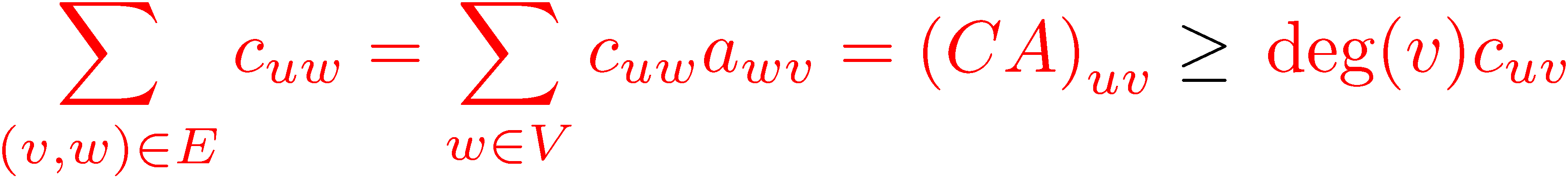 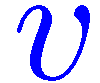 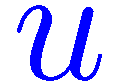 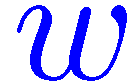 Even distances
Lemma: If δ(u,v)=2δ2(u,v) then for every neighbor w of v we have δ2(u,w) ≥ δ2(u,v).
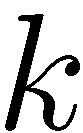 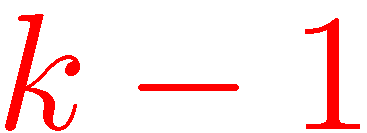 Let A be the adjacency matrix of the G.Let C be the distance matrix of G2
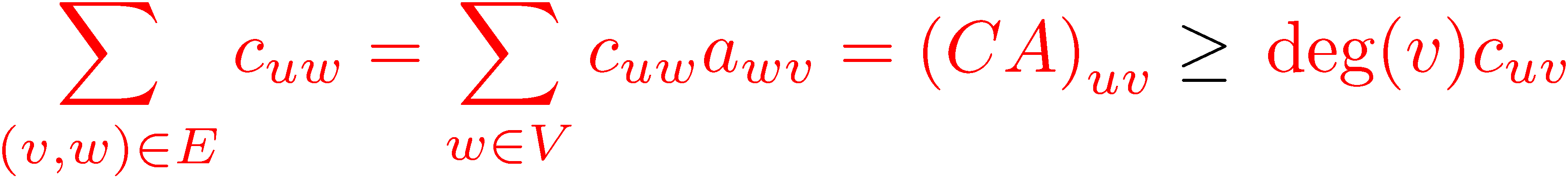 Odd distances
Lemma: If δ(u,v)=2δ2(u,v)–1 then for every neighbor w of v we have δ2(u,w)  δ2(u,v) and for at least one neighbor δ2(u,w) < δ2(u,v).
Exercise 4: Prove the lemma.
Let A be the adjacency matrix of the G.Let C be the distance matrix of G2
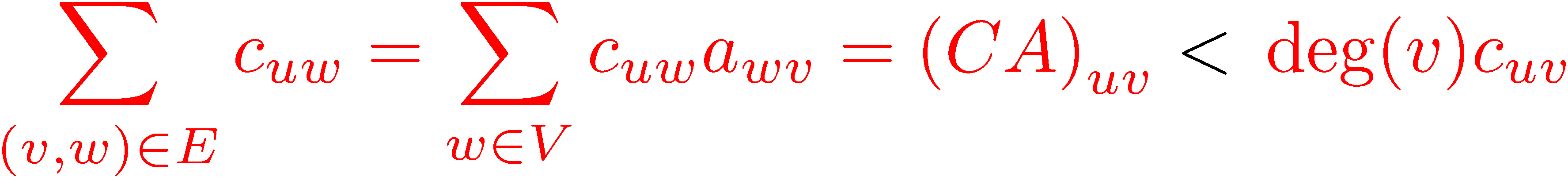 Assume that A has 1’s on the diagonal.
Seidel’s algorithm
If A is an all one matrix, then all distances are 1.
Compute A2, the adjacency matrix of the squared graph.
Find, recursively, the distances in the squared graph.
Decide, using one integer matrix multiplication, for every two vertices u,v, whether their distance is twice the distance in the square, or twice minus 1.
Algorithm APD(A)
if A=J then
   return J–I
else
   C←APD(A2)
   X←CA , deg←Ae–1
   dij←2cij– [xij< cijdegj]
   return D
end
Boolean matrix multiplicaion
Integer matrix multiplicaion
Complexity: O(nlog n)
Exercise 5: (*) Obtain a version of Seidel’s algorithm that uses only Boolean matrix multiplications.
Hint: Look at distances also modulo 3.
Distances vs. Shortest Paths
We described an algorithm for computing all distances.
How do we get a representation of the shortest paths?
We need witnesses for the Boolean matrix multiplication.
Witnesses for Boolean Matrix Multiplication
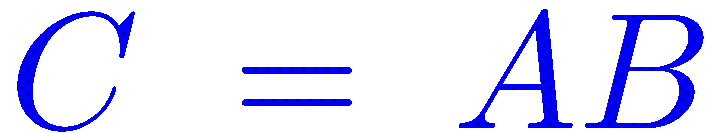 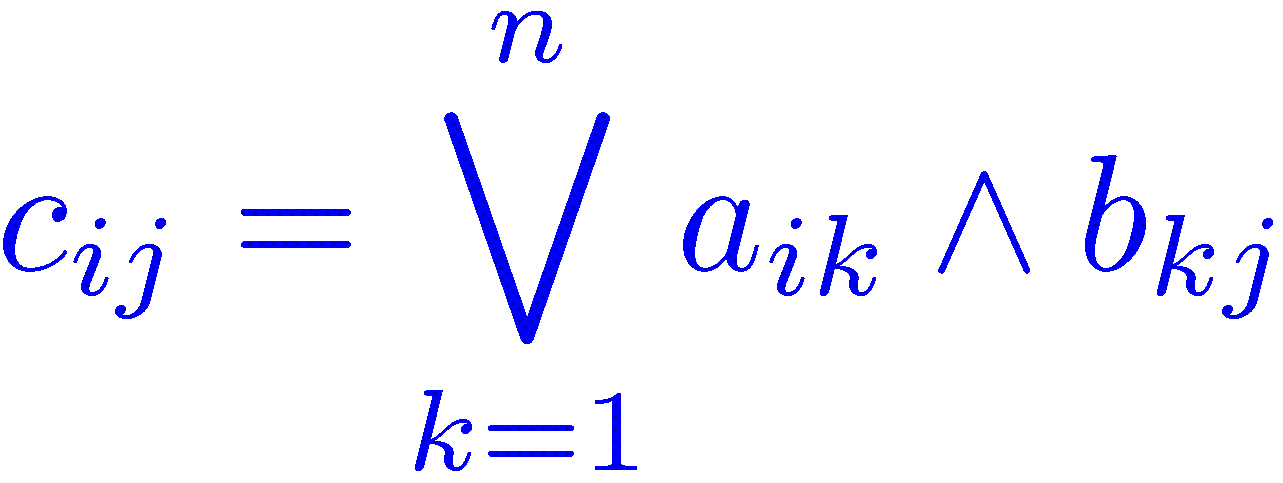 A matrix W is a matrix of witnesses iff
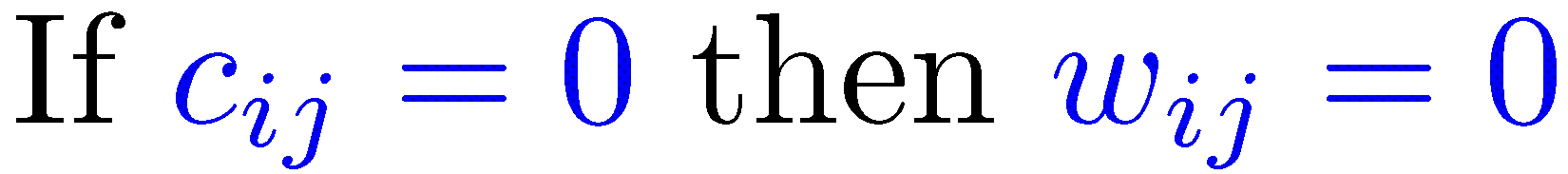 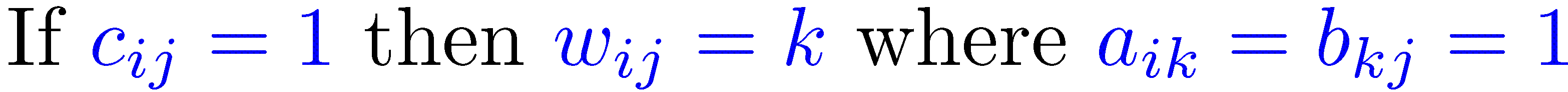 Can be computed naively in O(n3) time.
Can also be computed in O(nlog n) time.
Exercise 6:

Obtain a deterministic O(n)-time algorithm for finding unique witnesses.
Let 1 ≤ d ≤ n be an integer. Obtain a randomized O(n)-time algorithm for finding witnesses for all positions that have between d and 2d witnesses.
Obtain an O(nlog n)-time algorithm for finding all witnesses.
Hint: In b) use sampling.
All-Pairs Shortest Pathsin graphs with small integer weights
Undirected graphs. Edge weights in {0,1,…M}
Improves results of [Alon-Galil-Margalit ’91] [Seidel ’95]
DIRECTEDSHORTEST PATHS
Exercise 7: 
Obtain an O(nlog n) time algorithm for computing the diameter of an unweighted directed graph.
Using matrix multiplicationto compute min-plus products
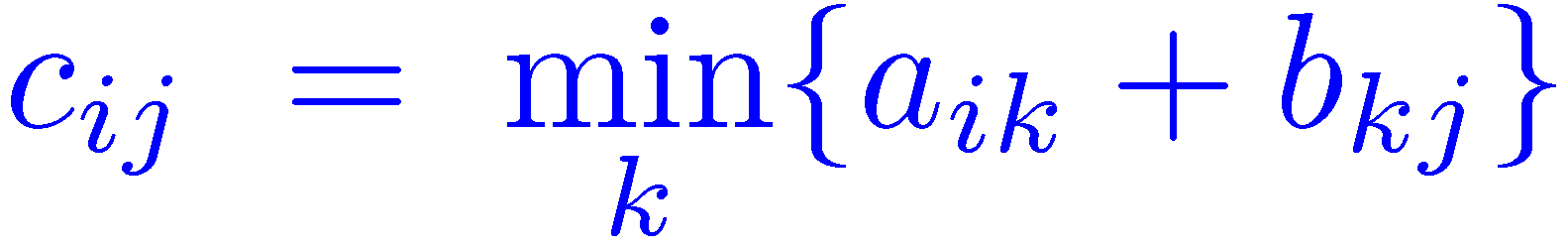 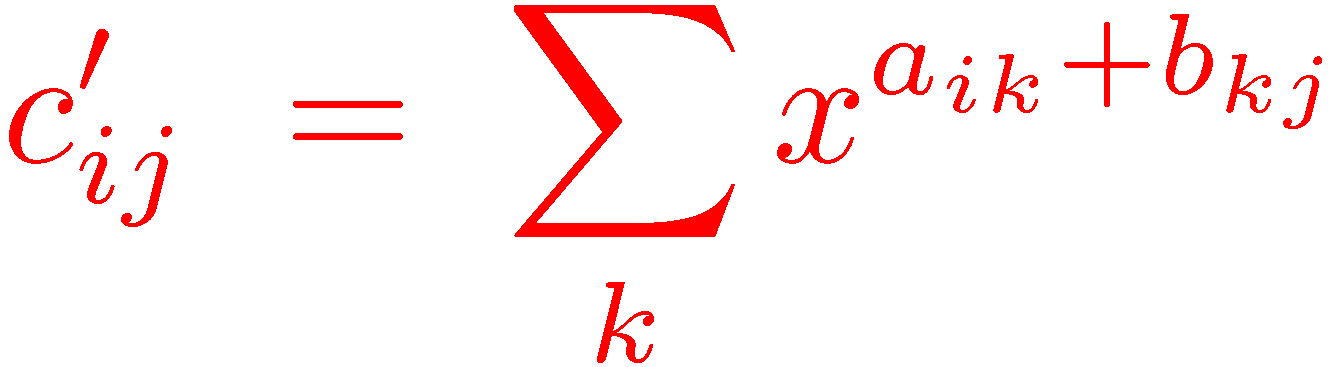 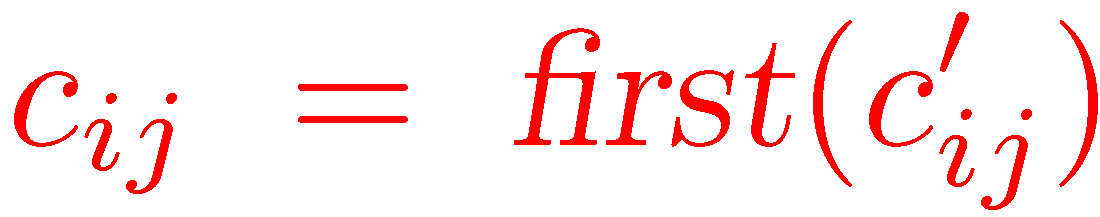 Using matrix multiplicationto compute min-plus products
Assume:   0 ≤ aij , bij ≤ M
M operations per polynomial product
Mn  operations per max-plus product
npolynomial products

=
Trying to implement the repeated squaring algorithm
D  W 
for i 1 to log2n do D  D*D
Consider an easy case: all weights are 1.
After the i-th iteration, the finite elements in D are in the range {1,…,2i}.
The cost of the min-plus product is 2i n
The cost of the last product is n+1 !!!
Sampled Repeated Squaring  (Z ’98)
D  W
for i 1 to log3/2n do
{
s  (3/2)i+1
B  rand( V , (9n ln n)/s )
D  min{ D , D[V,B]*D[B,V] }
}
Choose a subset of V of size  n/s
Select the columns of D whose indices are in B
Select the rowsof D whose indices are in B
With high probability, all distances are correct!
The is also a slightly more complicated deterministic algorithm
n
|B|
Sampled Distance Products (Z ’98)
n
In the i-th iteration, the set B is of size  n/s, where s = (3/2)i+1
n
The matrices get smaller and smaller but the elements get larger and larger
at most
at most
Sampled Repeated Squaring - Correctness
Invariant: After the i-th iteration, distances that are attained using at most (3/2)i edges are correct.
D  W
for i 1 to log3/2n do
{
s  (3/2)i+1
B  rand(V,(9n ln n)/s)
D  min{ D , D[V,B]*D[B,V] }
}
Consider a shortest path that uses at most (3/2)i+1 edges
Failure probability
:
Let s = (3/2)i+1
p
n
n
n
=

n
p
Rectangular Matrix multiplication
Naïve complexity:        n2p
[Coppersmith (1997)]  [Huang-Pan (1998)] n1.85p0.54+n2+o(1)
For p ≤ n0.29, complexity = n2+o(1)  !!!
n0.29
n
n
n
=

n
n0.29
Rectangular Matrix multiplication
[Coppersmith (1997)] nn0.29 by n0.29 n n2+o(1) operations!
 = 0.29…
Rectangular Matrix multiplication
p
n
n
n
=

n
p
[Huang-Pan (1998)]
Break into qq and q q sub-matrices
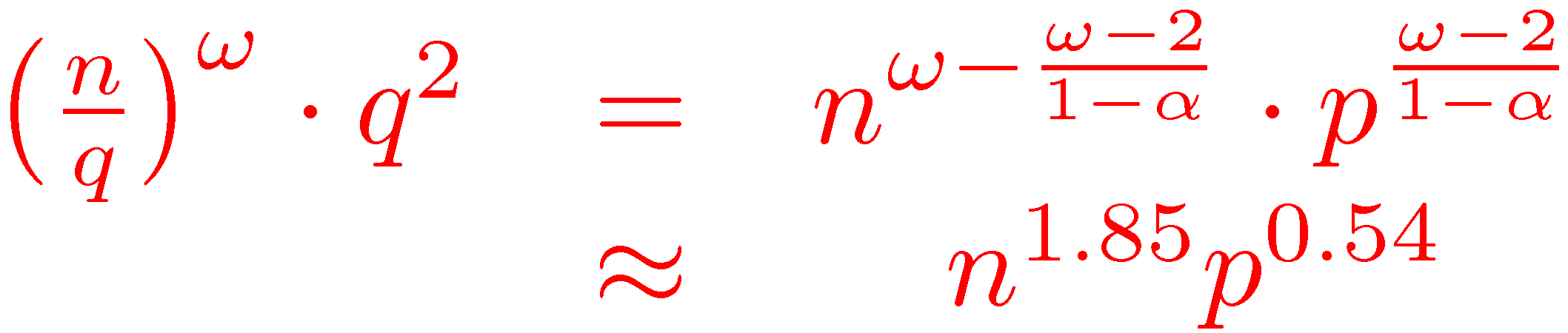 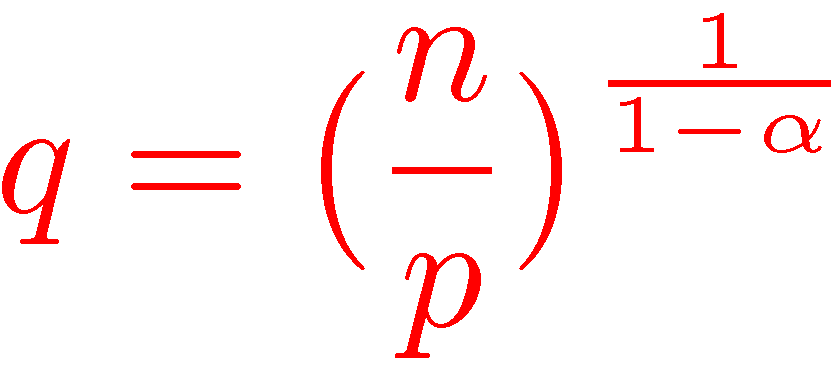 n/s
n
n

n /s
Complexity of APSP algorithm
The i-th iteration:
s=(3/2)i+1
The elements are of absolute value at most Ms
Naïve matrix multiplication
“Fast” matrix multiplication
All-Pairs Shortest Pathsin graphs with small integer weights
Undirected graphs. Edge weights in {0,1,…M}
Improves results of [Alon-Galil-Margalit ’91] [Seidel ’95]
All-Pairs Shortest Pathsin graphs with small integer weights
Directed graphs. Edge weights in {−M,…,0,…M}
Improves results of [Alon-Galil-Margalit ’91] [Takaoka ’98]
Open problem:Can APSP in directed graphs be solved in O(n) time?
[Yuster-Z (2005)]A directed graphs can be processed in O(n) time so that any distance query can be answered in O(n) time.
Corollary:SSSP in directed graphs in O(n) time.
Also obtained, using a different technique, by Sankowski (2005)
The preprocessing algorithm (YZ ’05)
D  W ; B V
for i 1 to log3/2n do
{
s  (3/2)i+1
B  rand(B,(9n ln n)/s)
D[V,B]  min{ D[V,B] , D[V,B]*D[B,B] }
D[B,V]  min{ D[B,V] , D[B,B]*D[B,V] }
}
The APSP algorithm
D  W
for i 1 to log3/2n do
{
s  (3/2)i+1
B  rand(V,(9n ln n)/s)


}
D  min{ D , D[V,B]*D[B,V] }
|B|
|B|
n
n
|B|
n
|B|
|B|
Twice Sampled Distance Products
n
n
v
u
The query answering algorithm
δ(u,v)   D[{u},V]*D[V,{v}]
Query time: O(n)
at most
at most
The preprocessing algorithm: Correctness
Let Bi be the i-th sample.    B1 B2  B3  …
Invariant: After the i-th iteration, if u Bi or vBi and there is a shortest path from u to v that uses at most (3/2)i edges, then D(u,v)=δ(u,v).
Consider a shortest path that uses at most (3/2)i+1 edges
at most
at most
The query answering algorithm: Correctness
Suppose that the shortest path from u to v uses between (3/2)i and (3/2)i+1 edges
u
v
Algebraic matrix multiplication
Strassen’s algorithm
Rectangular matrix multiplication
Min-Plus matrix multiplication
Equivalence to the APSP problem
Expensive reduction to algebraic products
Fredman’s trick
APSP in undirected graphs
An O(n2.38) anlgorithm for unweighted graphs (Seidel)
An O(Mn2.38) algorithm for weighted graphs (Shoshan-Zwick)
APSP in directed graphs
An O(M0.68n2.58) algorithm (Zwick)
An O(Mn2.38) preprocessing / O(n) query answering alg. (Yuster-Z)
An O(n2.38logM) (1+ε)-approximation algorithm
Summary and open problems
Approximate min-plus products
Obvious idea: scaling
SCALE(A,M,R):
APX-MPP(A,B,M,R) : A’←SCALE(A,M,R)B’←SCALE(B,M,R)return MPP(A’,B’)
Complexity is Rn2.38, instead of Mn2.38, but small values can be greatly distorted.
Addaptive Scaling
APX-MPP(A,B,M,R) :
C’←∞for r←log2R to log2M do     A’←SCALE(A,2r,R)     B’←SCALE(B,2r,R)     C’←min{C’,MPP(A’,B’)}end
Complexity is Rn2.38 logM
Stretch at most 1+4/R
Algebraic matrix multiplication
Strassen’s algorithm
Rectangular matrix multiplication
Min-Plus matrix multiplication
Equivalence to the APSP problem
Expensive reduction to algebraic products
Fredman’s trick
APSP in undirected graphs
An O(n2.38) anlgorithm for unweighted graphs (Seidel)
An O(Mn2.38) algorithm for weighted graphs (Shoshan-Zwick)
APSP in directed graphs
An O(M0.68n2.58) algorithm (Zwick)
An O(Mn2.38) preprocessing / O(n) query answering alg. (Yuster-Z)
An O(n2.38logM) (1+ε)-approximation algorithm
Summary and open problems
Answering distance queries
Directed graphs. Edge weights in {−M,…,0,…M}
In particular, any Mn1.38 distances can be computed in Mn2.38 time.
For dense enough graphs with small enough edge weights, this improves on Goldberg’s SSSP algorithm. Mn2.38   vs.  mn0.5log M
Approximate All-Pairs Shortest Pathsin graphs with non-negative integer weights
Directed graphs. Edge weights in {0,1,…M}
(1+ε)-approximate distances
Open problems
An O(n) algorithm for the directed unweighted APSP problem?
An O(n3-ε) algorithm for the APSP problem with edge weights in {1,2,…,n}?
An O(n2.5-ε) algorithm for the SSSP problem with edge weights in {1,0,1,2,…, n}?
DYNAMICTRANSITIVE CLOSURE
Dynamic transitive closure
Edge-Update(e) – add/remove an edge e   
   Vertex-Update(v) – add/remove edges touching v.
   Query(u,v) – is there are directed path from u to v?
[Sankowski ’04]
(improving [Demetrescu-Italiano ’00], [Roditty ’03])
Inserting/Deleting and edge
May change (n2) entries of the transitive closure matrix
Symbolic Adjacency matrix
4
1
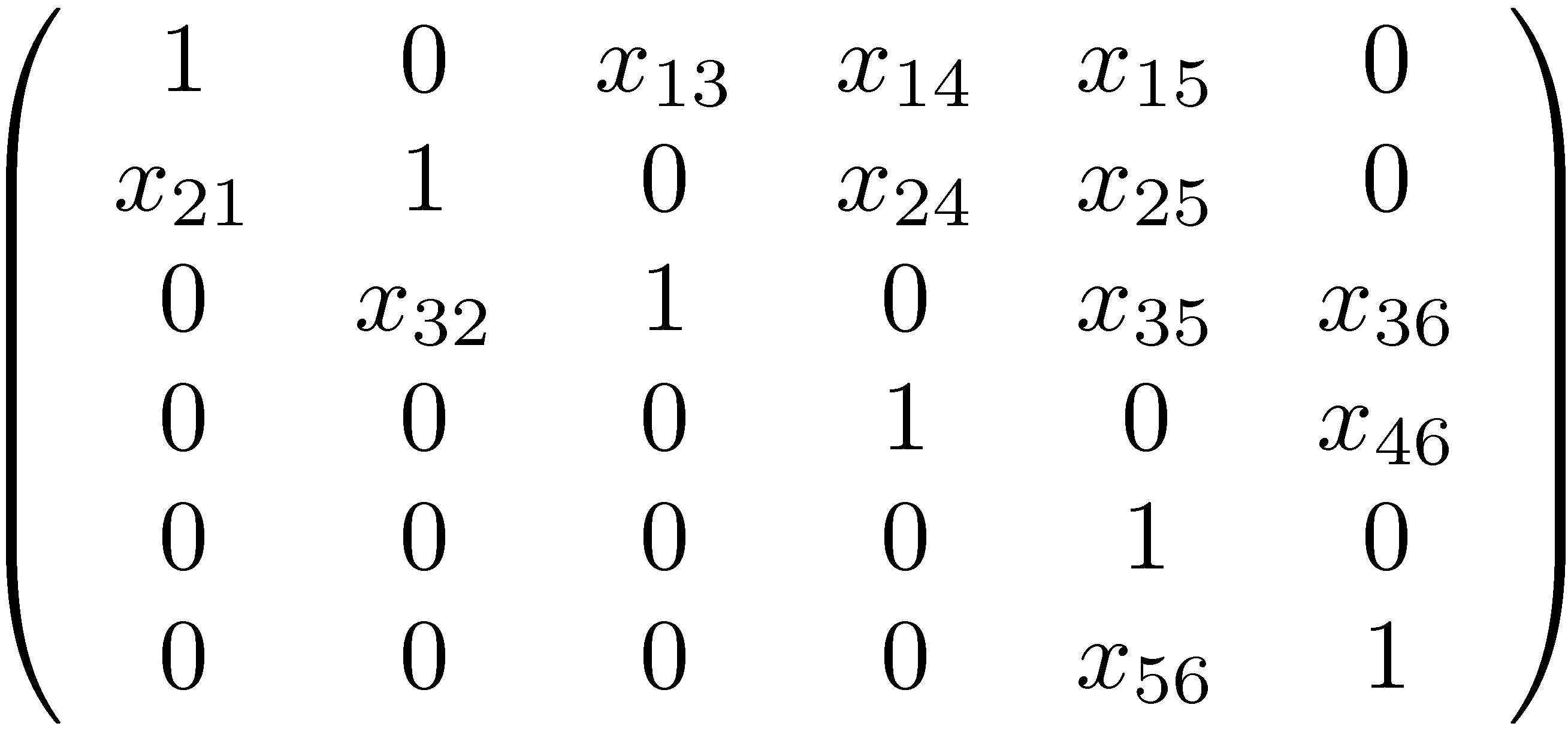 6
3
2
5
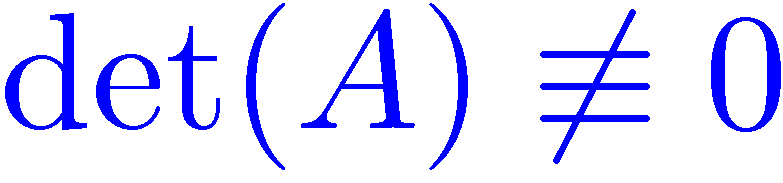 Reachability via adjoint[Sankowski ’04]
Let A be the symbolic adjacency matrix of G.(With 1s on the diagonal.)
There is a directed path from i to j in G iff
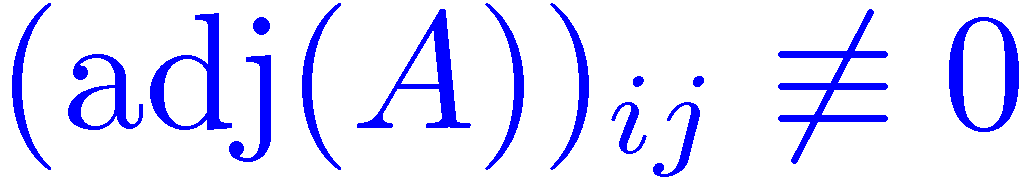 Reachability via adjoint (example)
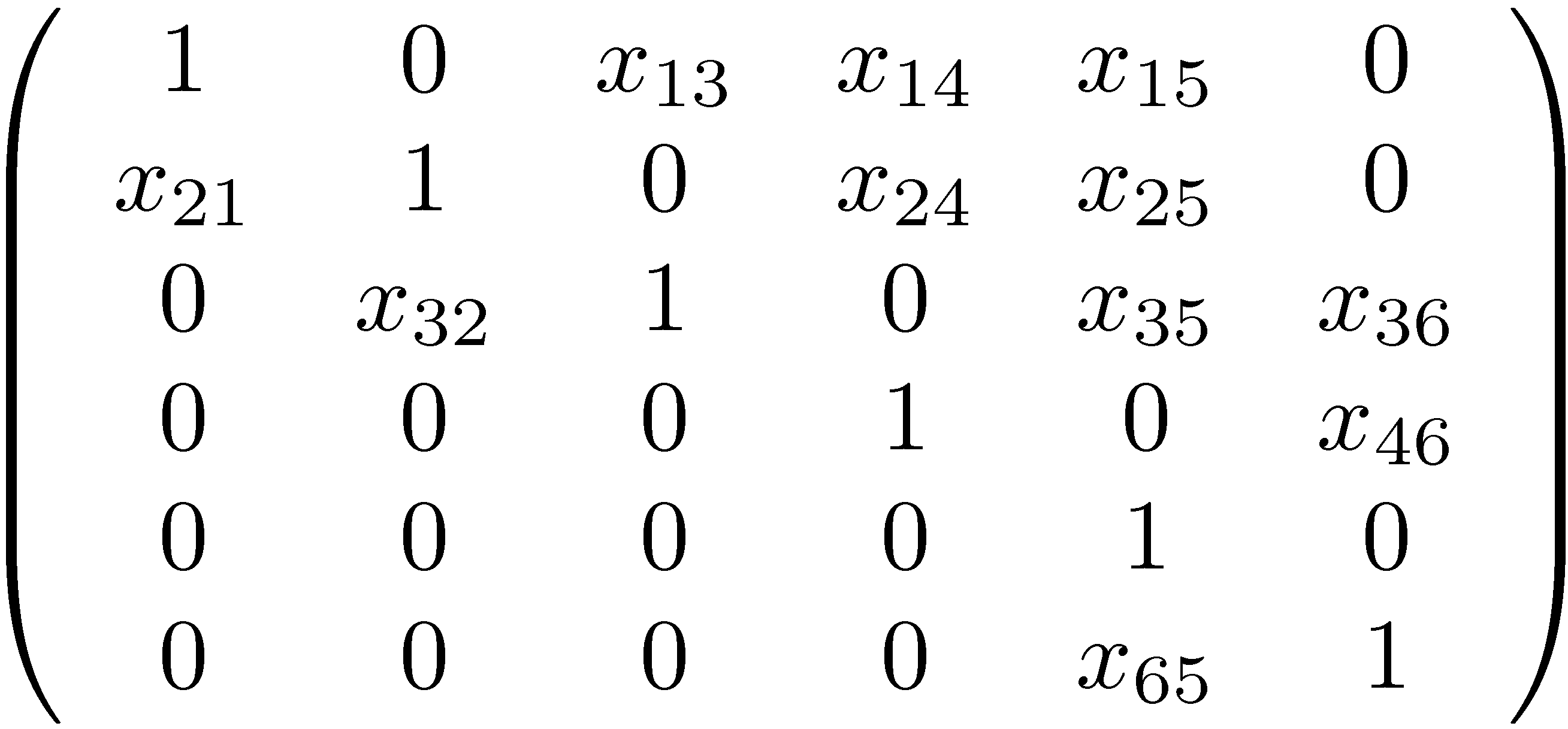 4
1
Is there a path from 1 to 5?
6
3
2
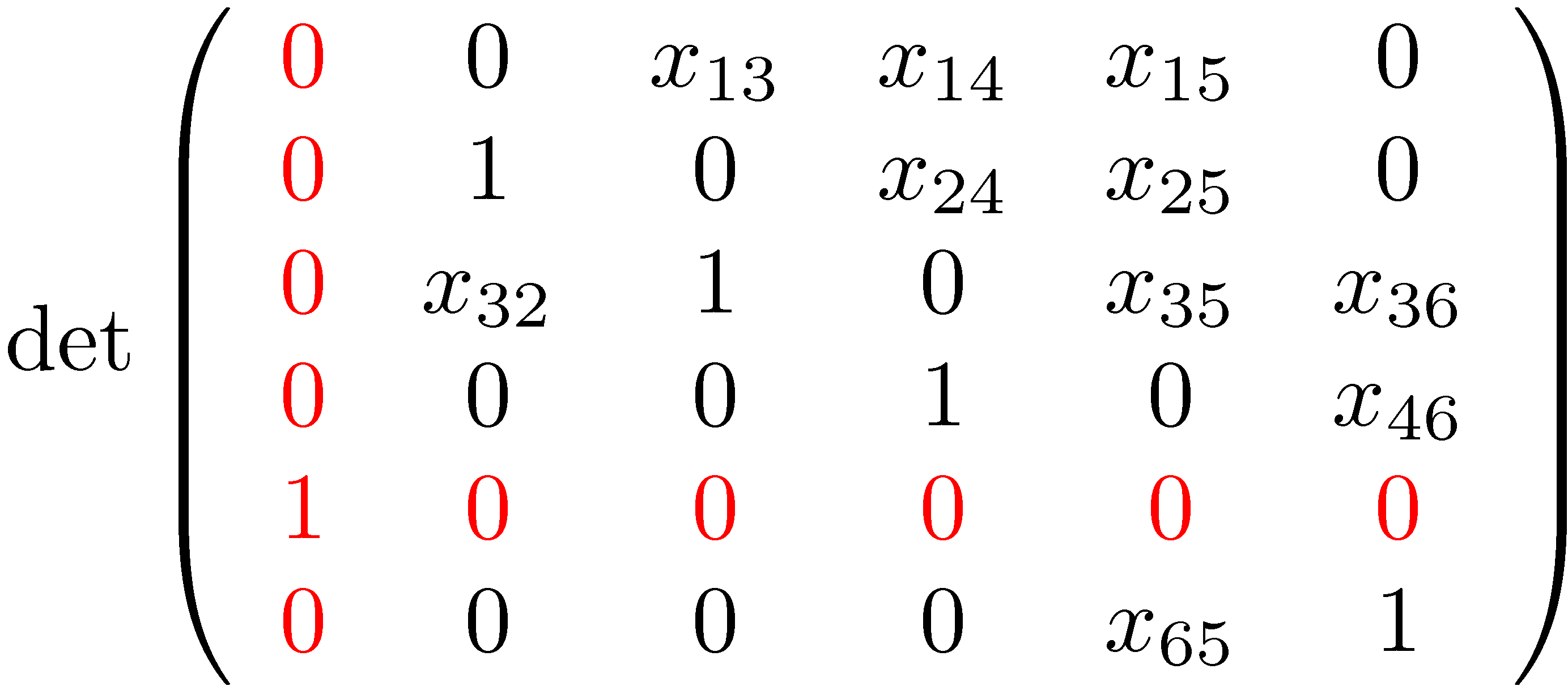 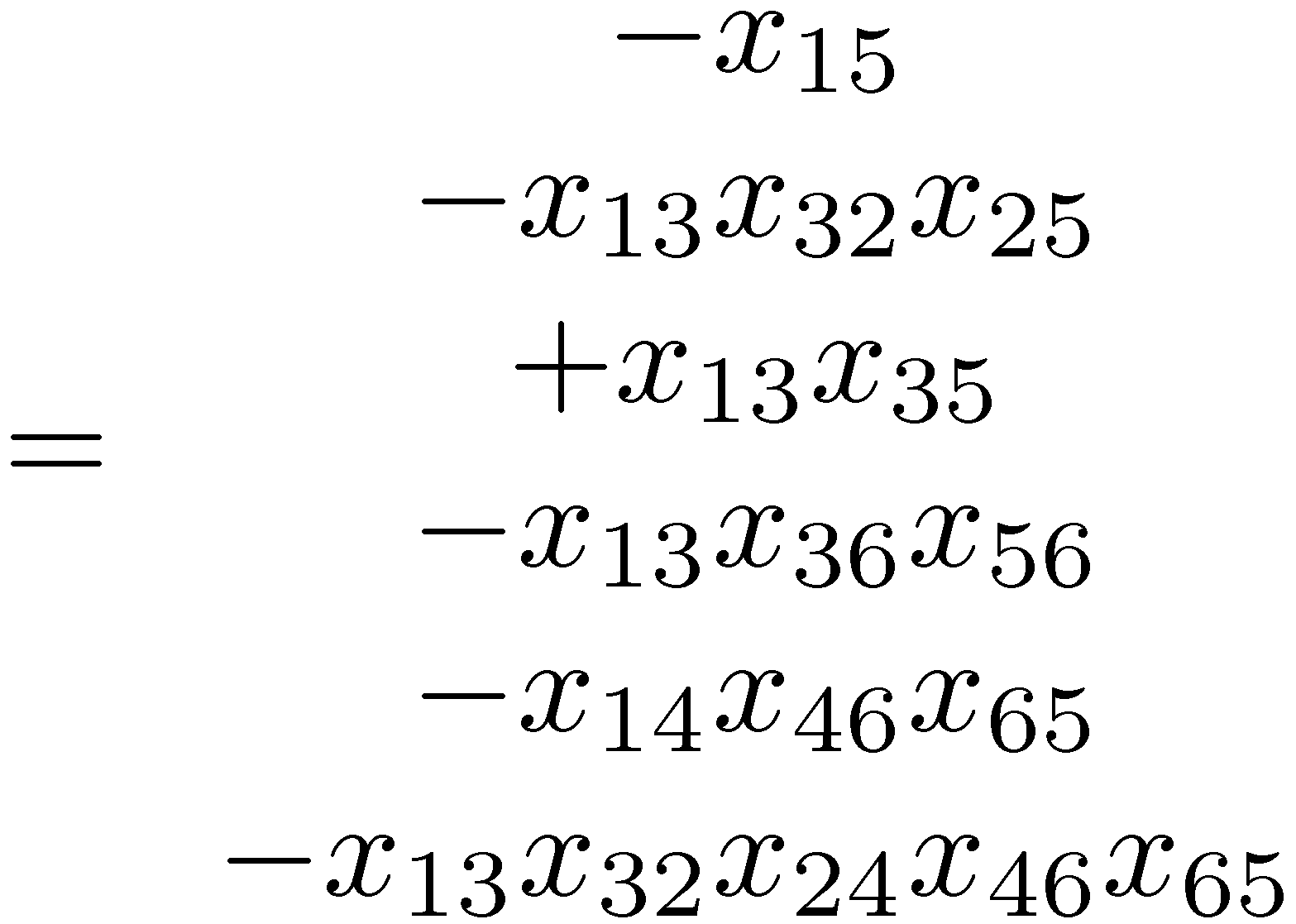 5
Dynamic transitive closure
Edge-Update(e) – add/remove an edge e   
   Vertex-Update(v) – add/remove edges touching v.
   Query(u,v) – is there are directed path from u to v?
Dynamic matrix inverse
Entry-Update(i,j,x) – Add x to Aij   
   Row-Update(i,v) – Add v to the i-th row of A
   Column-Update(j,u) – Add u to the j-th column of A
   Query(i,j) – return (A-1)ij
Sherman-Morrison formula
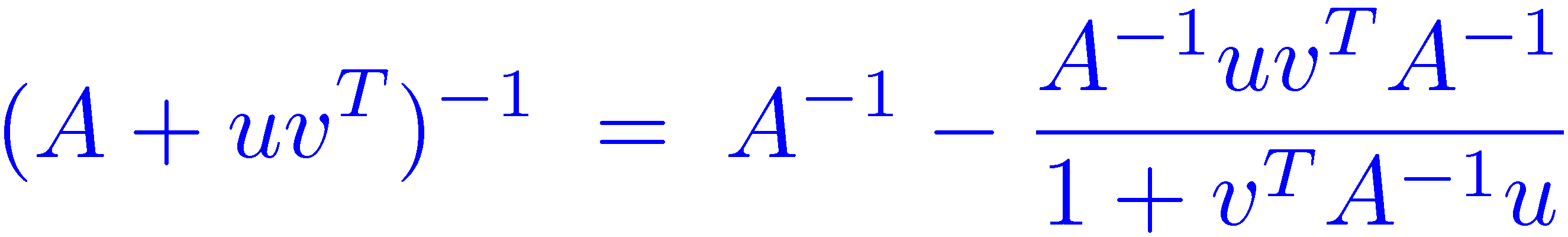 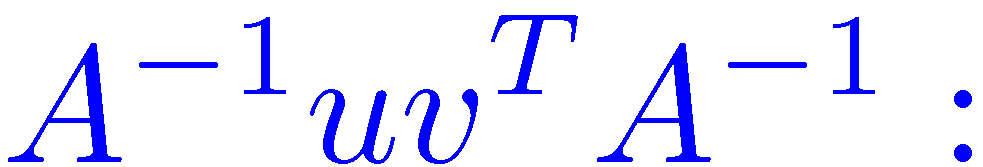 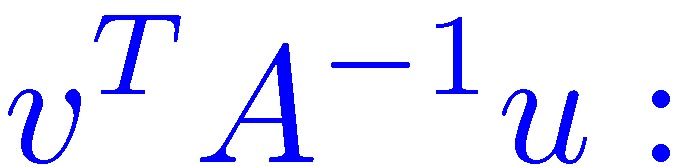 Inverse of a rank one correction is a rank one correction of the inverse
Inverse updated in O(n2) time
O(n2) update / O(1) query algorithm [Sankowski ’04]
Let pn3 be a prime number
  Assign random values aij2 Fp to the variables xij
  Maintain A1 over Fp 
  Edge-Update  Entry-Update
  Vertex-Update  Row-Update + Column-Update
  Perform updates using the Sherman-Morrison formula
Small error probability (by the Schwartz-Zippel lemma)
Lazy updates
Consider single entry updates
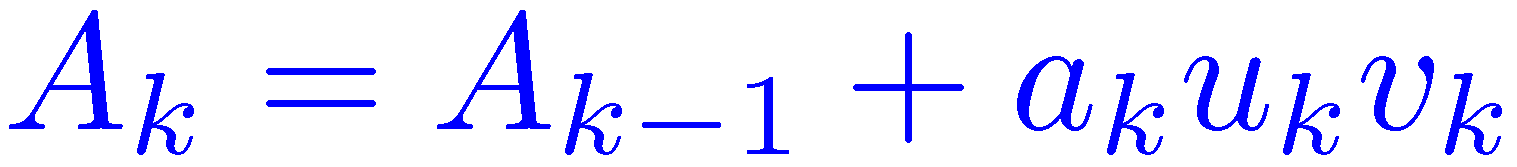 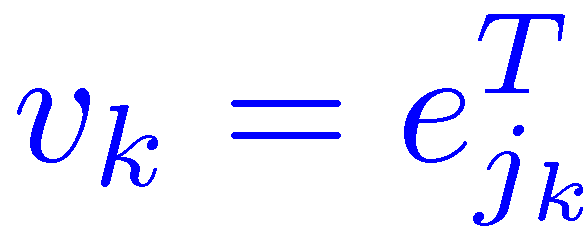 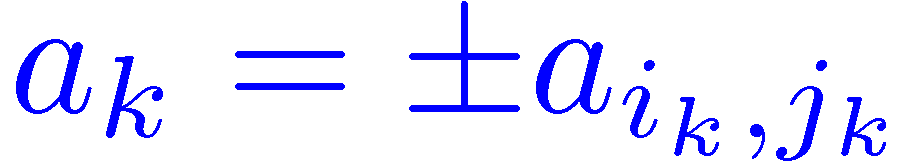 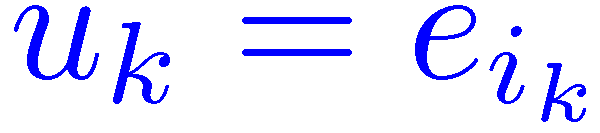 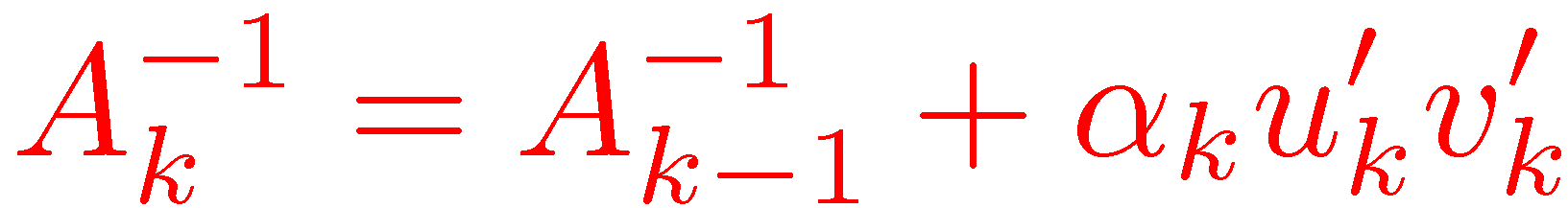 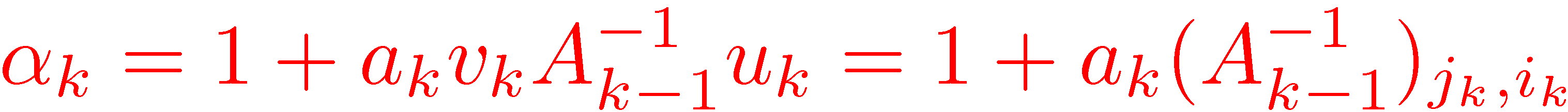 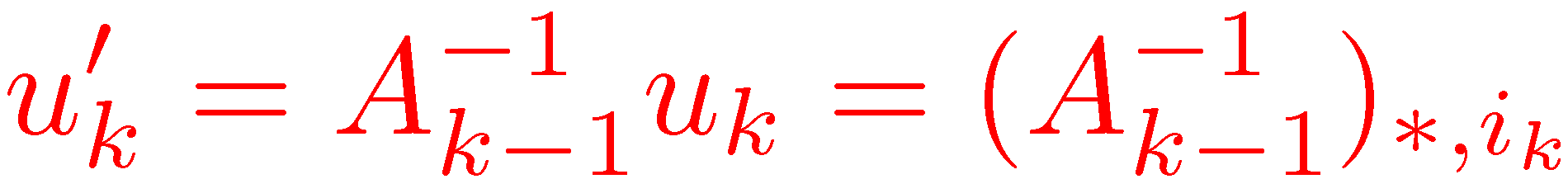 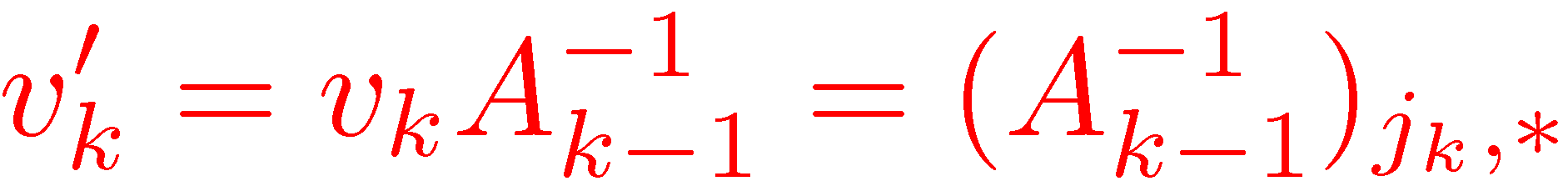 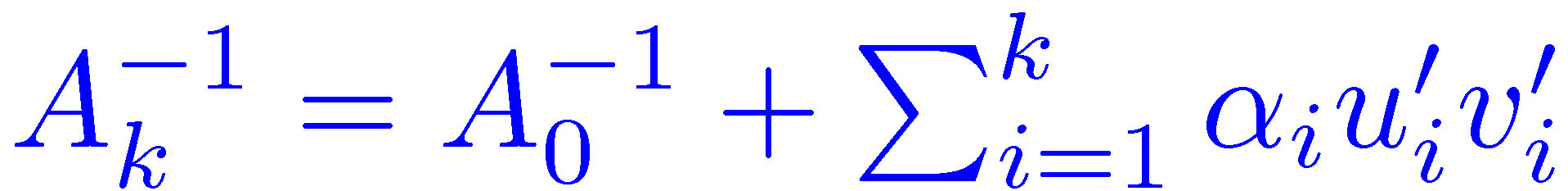 Lazy updates (cont.)
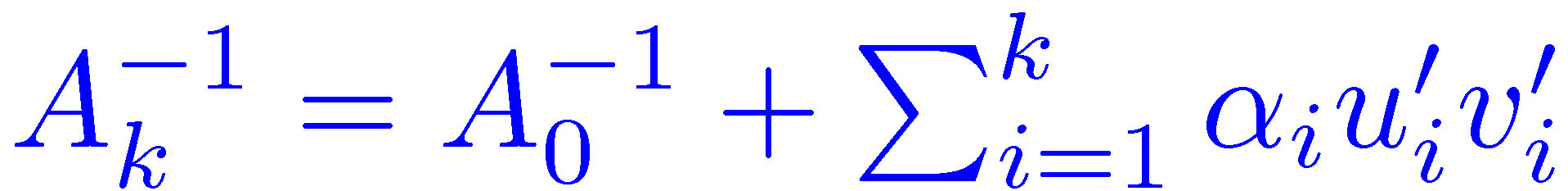 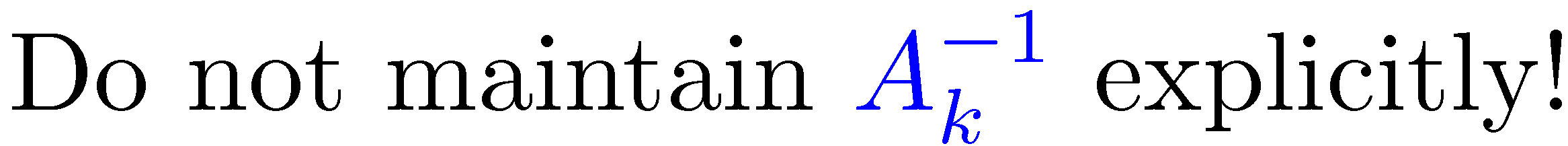 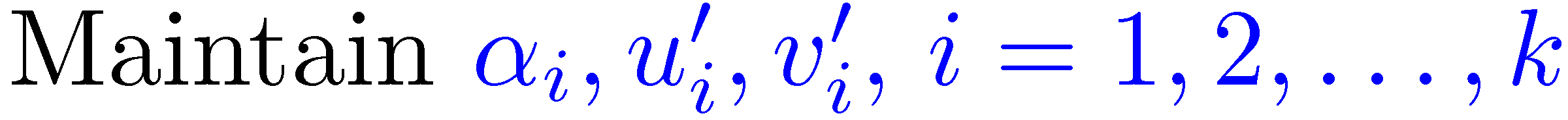 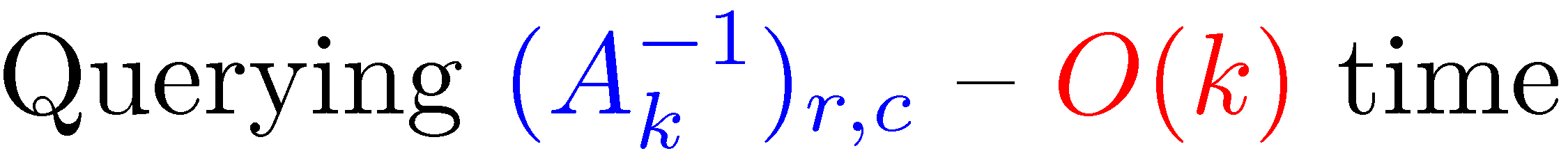 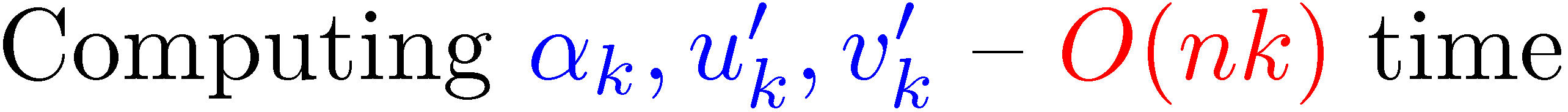 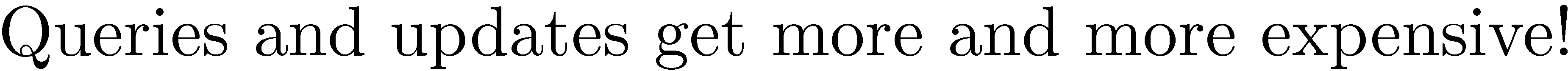 Lazy updates (cont.)
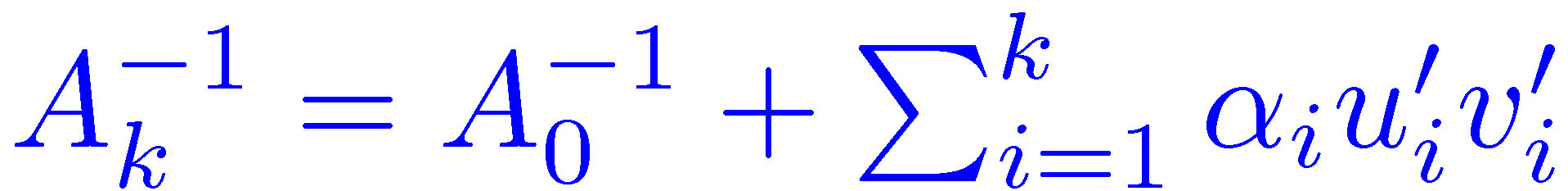 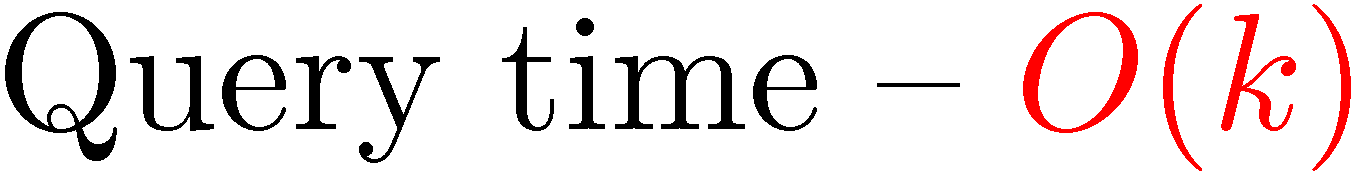 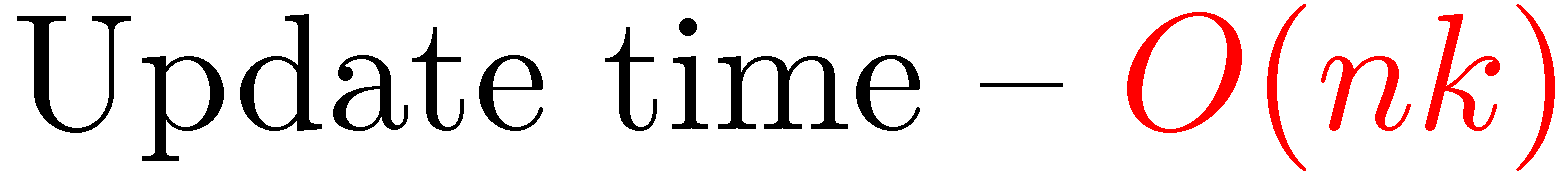 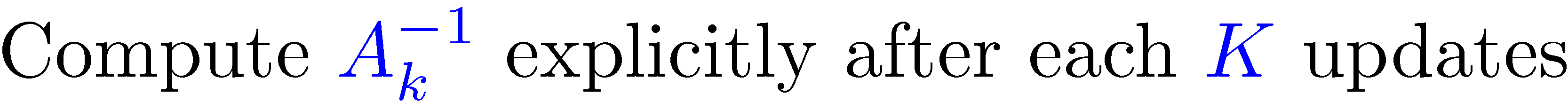 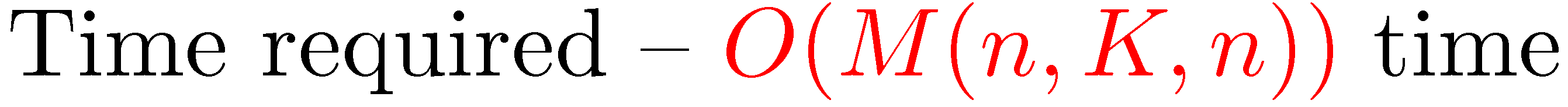 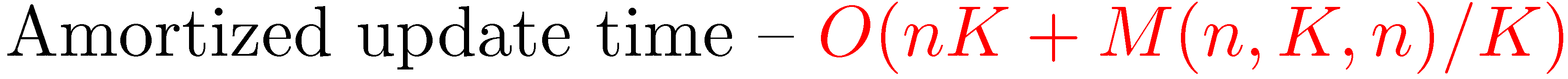 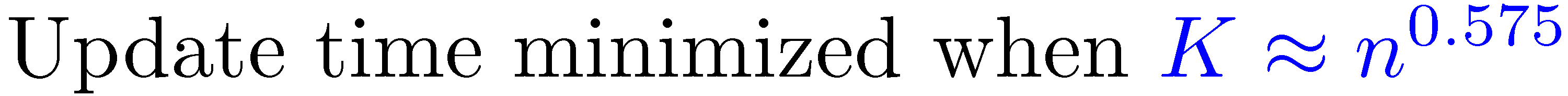 Can be made worst-case
Even Lazier updates
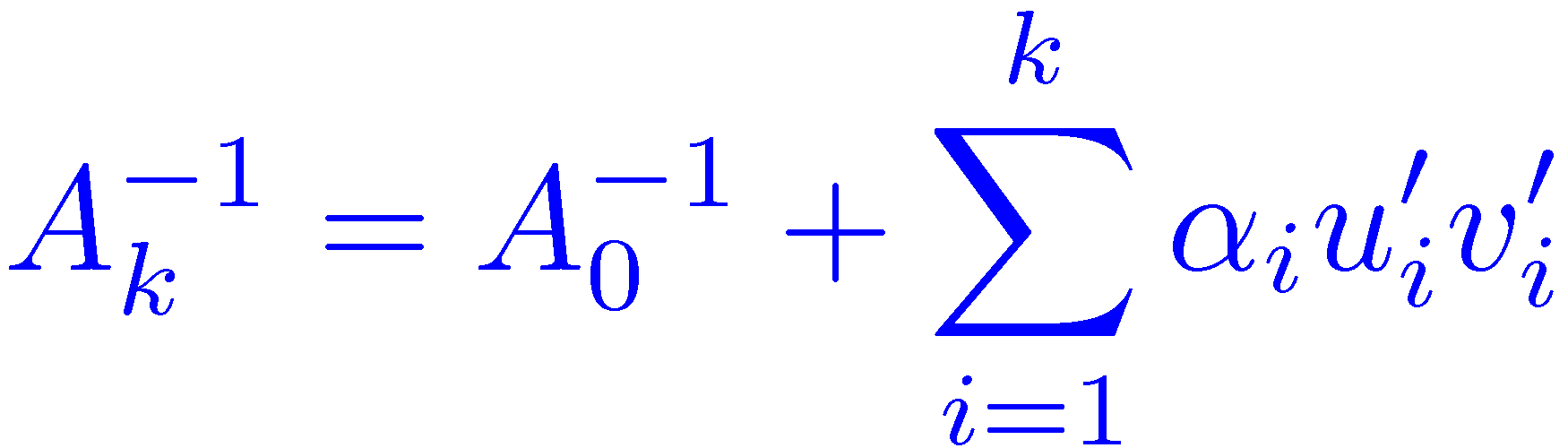 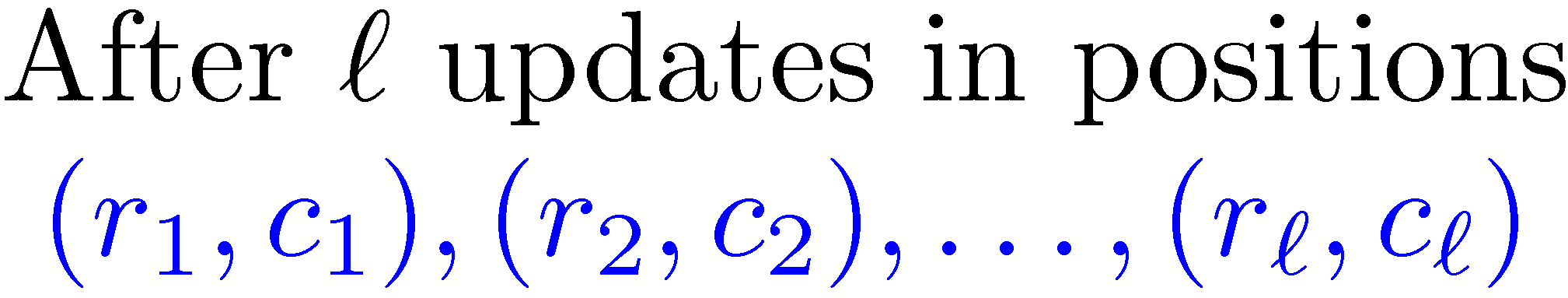 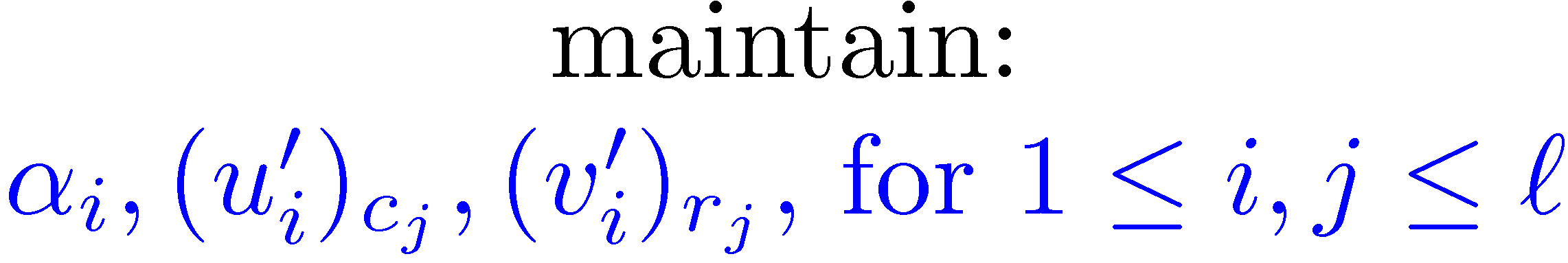 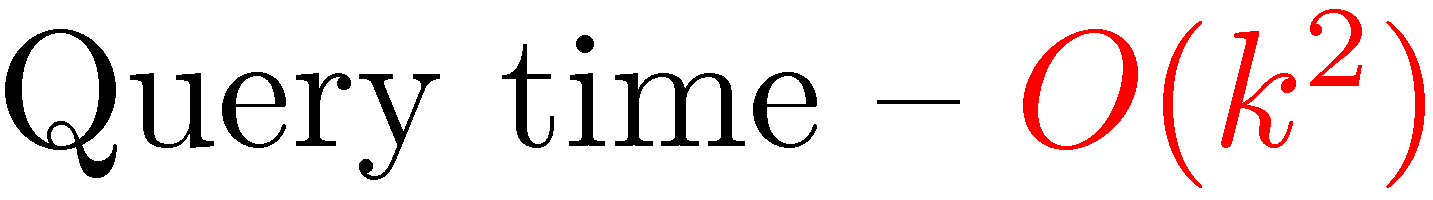 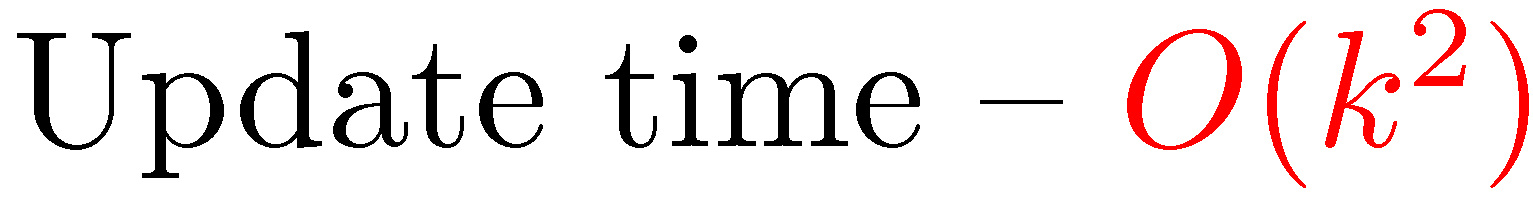 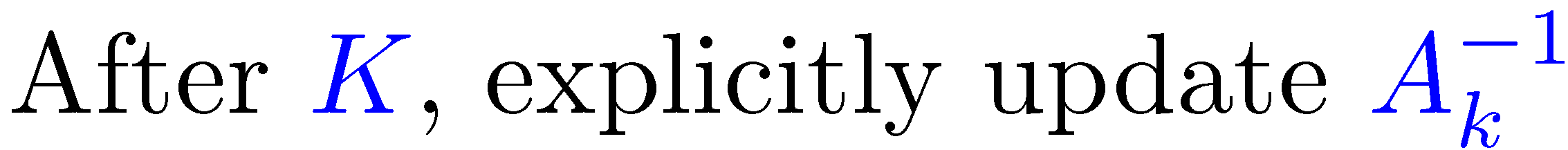 Dynamic transitive closure
Edge-Update(e) – add/remove an edge e   
   Vertex-Update(v) – add/remove edges touching v.
   Query(u,v) – is there are directed path from u to v?
[Sankowski ’04]
(improving [Demetrescu-Italiano ’00], [Roditty ’03])
Finding triangles in O(m2 /(+1)) time [Alon-Yuster-Z (1997)]
 = m(-1) /(+1)
Let  be a parameter.                                   . High degree vertices: vertices of degree  .Low degree vertices: vertices of degree < .
There are at most 2m/ high degree vertices
=
128
Finding longer simple cycles
A graph G contains a Ck iff Tr(Ak)≠0 ?
We want simple cycles!
129
Color coding [AYZ ’95]
Assign each vertex v a random number c(v) from {0,1,...,k1}. 
Remove all edges (u,v) for which c(v)≠c(u)+1 (mod k).
All cycles of length k in the graph are now simple.
If a graph contains a Ck then with a probability of at least k k it still contains a Ck after this process.
An improved version works with probability 2  O(k).
Can be derandomized at a logarithmic cost.
130
Sherman-Morrison-Woodbury formula
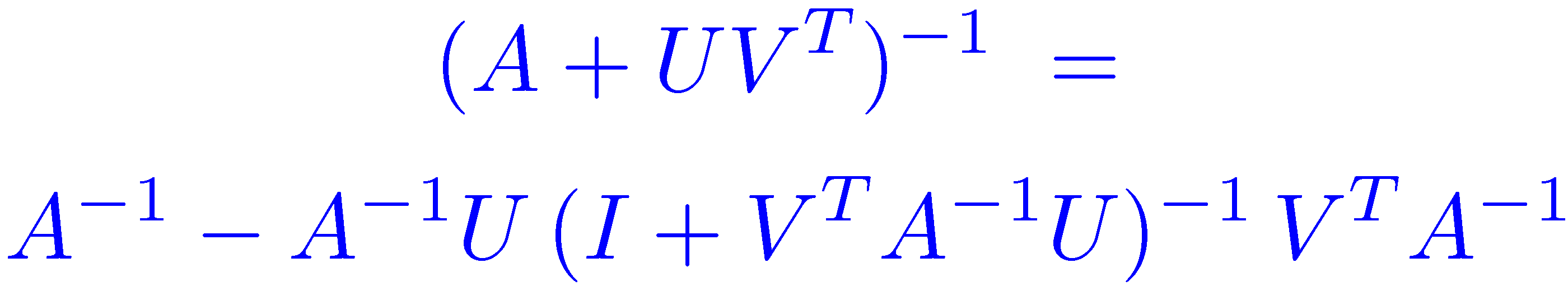 Inverse of a rank k correction is a rank k correction of the inverse
Can be computed in O(M(n,k,n)) time.